German phonics collection
long and short [a]
Artwork: Steve Clarke
Date updated: 10 / 08 / 21
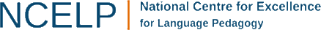 [Speaker Notes: Artwork by Steve Clarke. All additional pictures selected are available under a Creative Commons license, no attribution required.]
Phonetik
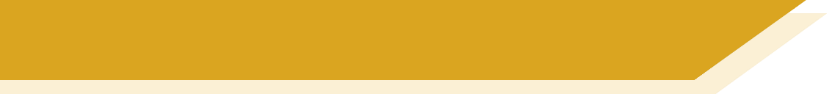 long and short [a]
Introduction

Y7 T1.1. Week 1 Slides 8-15; 19-26
Phonetik: Vowels
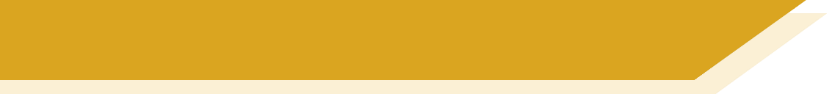 German vowels can be short or long.
Vowels are short when followed by more than one consonant, e.g., Mann, Gast.
Vowels are long when:
there is a double vowel, e.g. Paar, 
or when followed by the letter ‘h’, e.g., fahren, 
or by a single consonant, e.g., sagen.
NB: German final ‘e’is not silent, but very short, e.g. danke, Klasse.
[Speaker Notes: Note: It is important to give this explanation, but in the same way as with explicit grammar explanation, it is the practice that counts most.  Timing: 1 minuteAim: to introduce students to key knowledge about German vowels.Procedure:
It may be helpful to ensure that ‘vowel’ is 100% understood, eliciting an example in English from students.
Bring up each line of text and read it clearly with appropriate stress and intonation.
3.  Proceed to the practice on the next slides.


Note: There are, of course, exceptions to these rules – ‘mit’ has a short vowel sound, and so does ‘das’ which they have just met. It may be helpful to draw attention to the trickiness of English vowel/letter strings and show that there are many exceptions here, too – e.g. the pronunciation of ‘o’ in ‘love’ and ‘move’ and ‘cove’ – different in all three.]
Phonetik
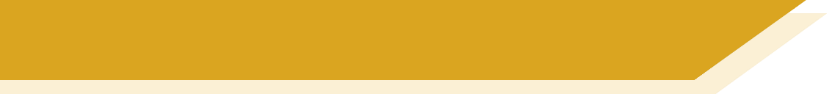 long and short [a]
Introduction

Y7 T1.1. Week 1 Slides 9-11; 14; 19-24
a
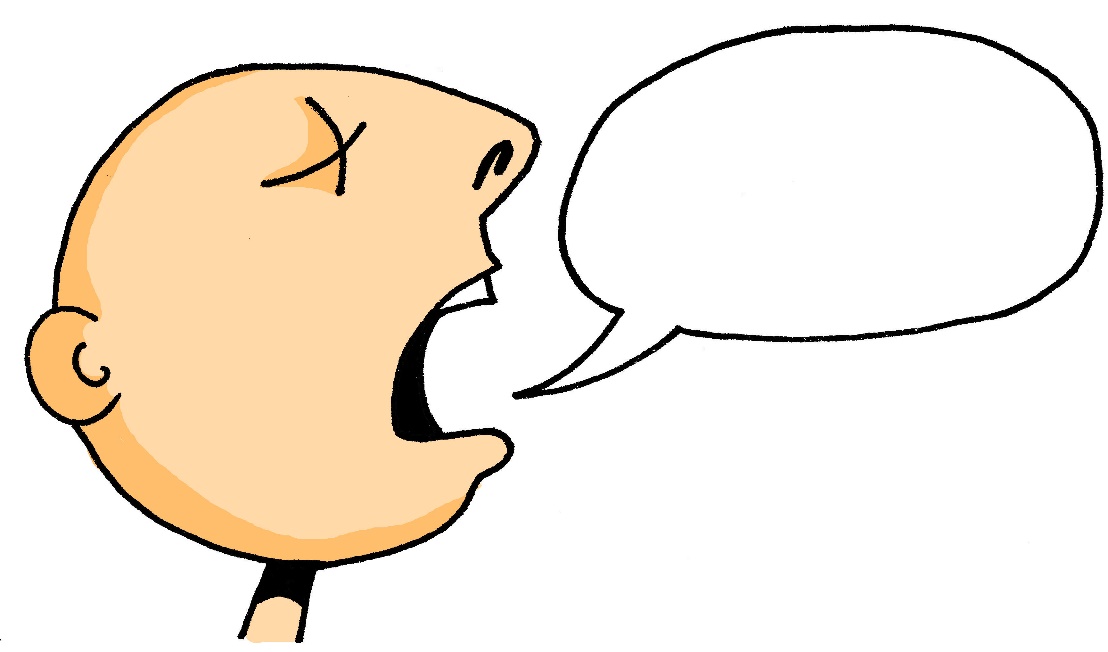 sagen
[Speaker Notes: Timing: 1 minute

Aim: To introduce/consolidate SSC [a]

Procedure:1. Present the letter(s) and say the [a] sound first, on its own. Students repeat it with you.2. Bring up the word ”sagen” on its own, say it, students repeat it, so that they have the opportunity to focus all of their attention on the connection between the written word and its sound.
3. A possible gesture for this would be mime speech coming out of your mouth, opening your mouth and drawing your hand away quickly away from you.
4. Roll back the animations and work through 1-3 again, but this time, dropping your voice completely to listen carefully to the students saying the [a] sound, pronouncing ”sagen” and, if using, doing the gesture.Word frequency (1 is the most frequent word in German): sagen [46]Source:  Jones, R.L. & Tschirner, E. (2006). A frequency dictionary of German: core vocabulary for learners. Routledge]
a
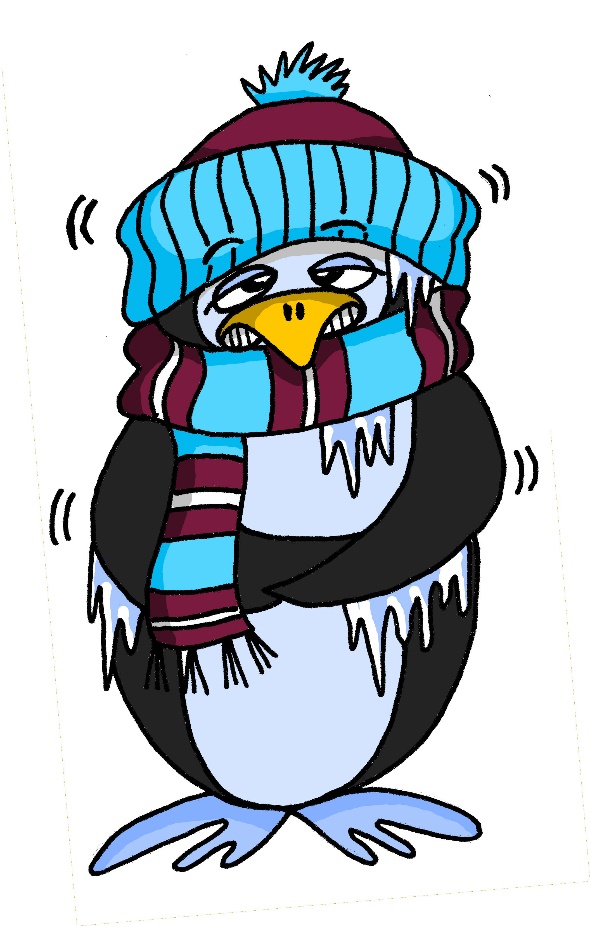 kalt
[Speaker Notes: Timing: 1 minute

Aim: To introduce/consolidate SSC [a]

Procedure:1. Present the letter(s) and say the [a] sound first, on its own. Students repeat it with you.2. Bring up the word ”kalt” on its own, say it, students repeat it, so that they have the opportunity to focus all of their attention on the connection between the written word and its sound.
3. A possible gesture for this would be to mime a shiver, crossing your arms in front of your body.
4. Roll back the animations and work through 1-3 again, but this time, dropping your voice completely to listen carefully to the students saying the [a] sound, pronouncing ”kalt” and, if using, doing the gesture.Word frequency (1 is the most frequent word in German): kalt [875]Source:  Jones, R.L. & Tschirner, E. (2006). A frequency dictionary of German: core vocabulary for learners. Routledge]
a
sagen
[Speaker Notes: With sound and no pictures to focus all attention on the sound-symbol correspondence.]
hören /  lesen / sprechen
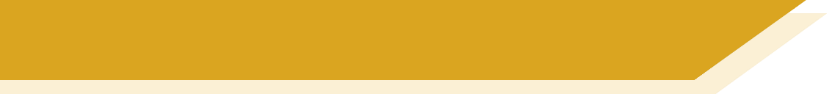 Vokabeln
Wo ist                ?
die Tafel
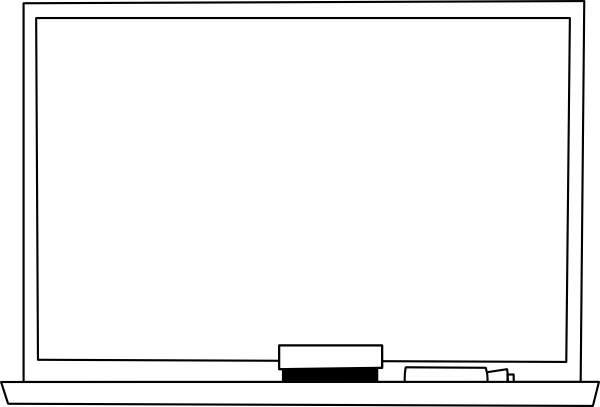 Die Tafel ist hier.
[Speaker Notes: Timing:  1 minuteAim: to introduce further vocabulary, given students the opportunity to practise their new SSC knowledge.Procedure:1. Present picture and word and elicit the pronunciation from students (this is an opportunity for them to apply their phonics knowledge and decode the new word)
2. Bring up the question. Wo ist...?  and model ‘Die Tafel ist hier’, pointing to the real (or picture) board.
3. Elicit a translation for ‘die Tafel’ and stress ‘die’ to prompt them to notice another word for ‘the’.  They have now met the three words for ‘the’ for singular nouns.We will focus explicitly on this soon.Word frequency (1 is the most frequent word in German): ist [3] die Tafel [3656] wo? [94] hier [71] der, die, das [1] 

Source:  Jones, R.L. & Tschirner, E. (2006). A frequency dictionary of German: core vocabulary for learners. Routledge]
hören /  lesen / sprechen
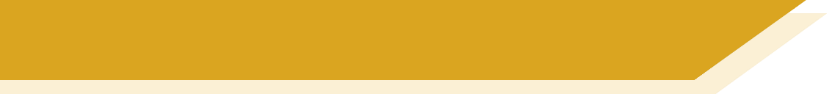 Vokabeln
da
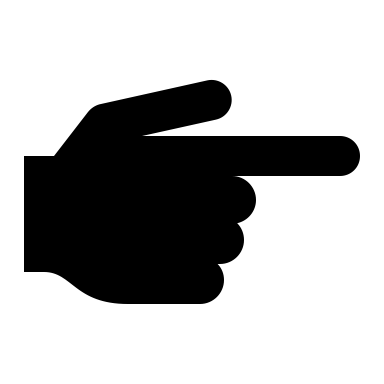 [Speaker Notes: Timing:  1 minuteAim: to introduce further vocabulary, given students the opportunity to practise their new SSC knowledge.Procedure:1. Present picture and word and elicit the pronunciation from students (this is an opportunity for them to apply their phonics knowledge and decode the new word)
2. Point away as in the picture and repeat ‘da’ with students.
3. Elicit a translation for ‘da’ again.Word frequency (1 is the most frequent word in German): da [35]

Source:  Jones, R.L. & Tschirner, E. (2006). A frequency dictionary of German: core vocabulary for learners. Routledge]
a
kalt
[Speaker Notes: With sound and no pictures to focus all attention on the sound-symbol correspondence.]
hören /  lesen / sprechen
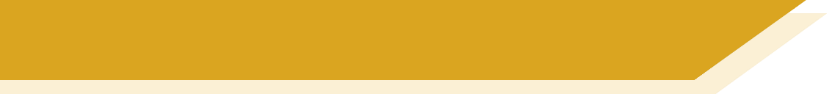 Vokabeln
Wo ist                     ?
die Flasche
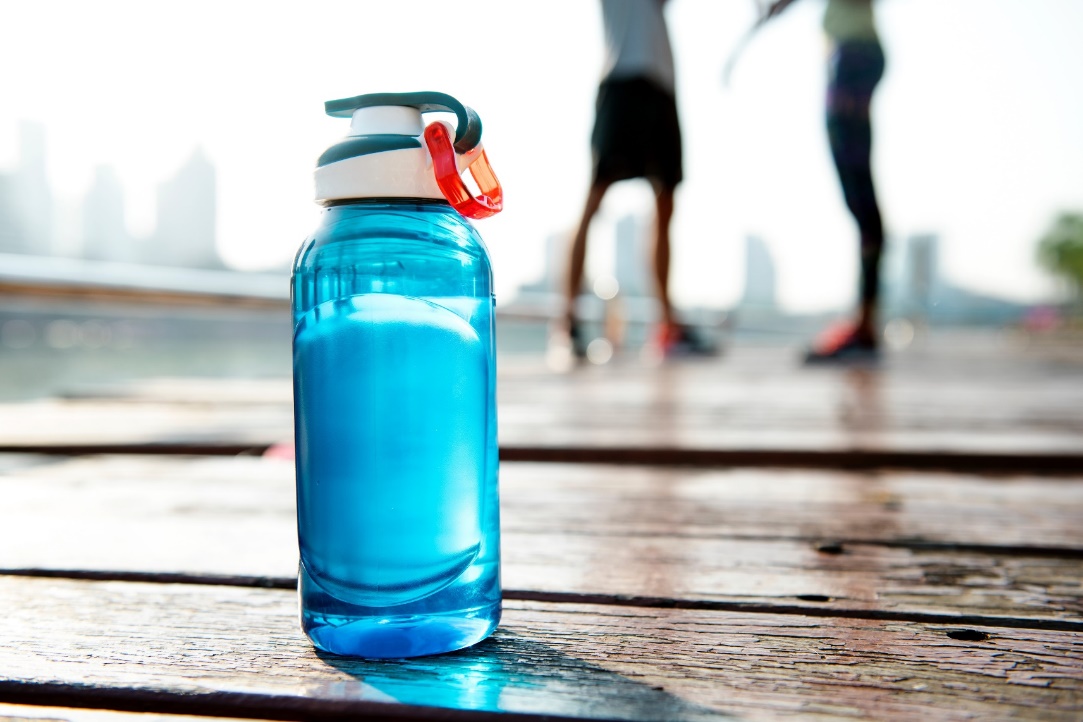 Die Flasche ist da.
[Speaker Notes: Aim: to introduce further vocabulary, given students the opportunity to practise their new SSC knowledge.Procedure:1. Present picture and word and elicit the pronunciation from students (this is an opportunity for them to apply their phonics knowledge and decode the new word)
2. Bring up the question. Wo ist...?  and model ‘Die Flasche ist da’, pointing to the real (or picture) board.
3. Elicit a translation for ‘die Flasche’ and stress ‘die’ to prompt them to notice another word for ‘the’.  They have now met the three words for ‘the’ for singular nouns.We will focus explicitly on this soon.Word frequency (1 is the most frequent word in German): ist [3] die Flasche [1758] wo? [94] hier [71] der, die, das [1] 

Source:  Jones, R.L. & Tschirner, E. (2006). A frequency dictionary of German: core vocabulary for learners. Routledge]
a
haben
Paar
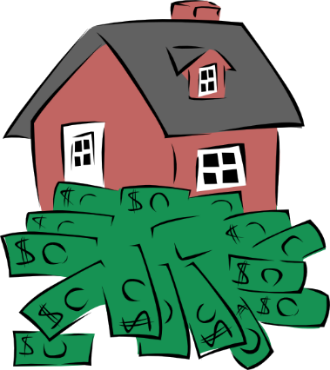 sagen
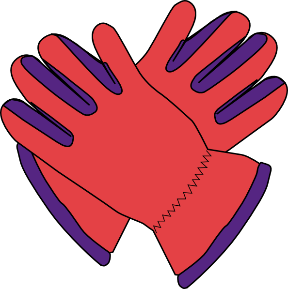 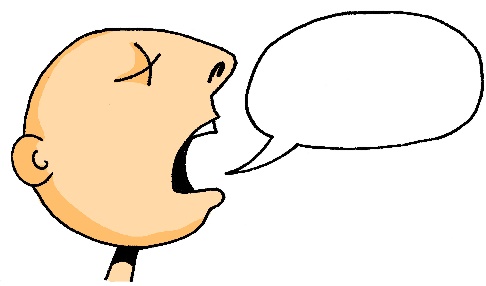 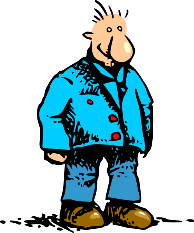 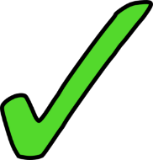 Tag
fahren
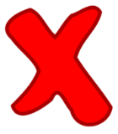 klar
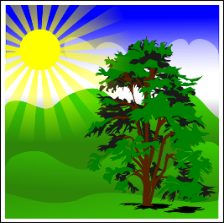 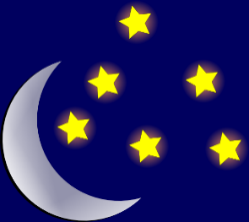 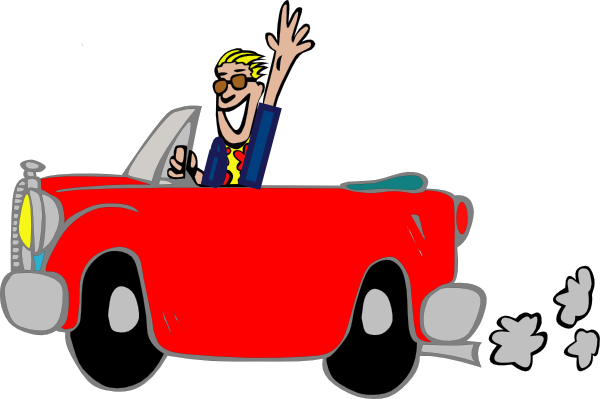 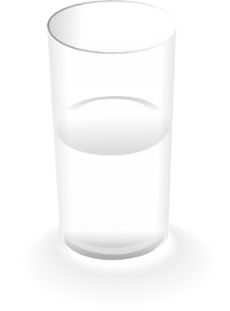 [Speaker Notes: Timing: 2 minutes

Aim: To introduce/consolidate SSC [a]

Procedure:
Introduce and elicit the pronunciation of the individual SSC [a] and then the source word again ‘sagen’ (with gesture, if using).
Then present and elicit the pronunciation of the five cluster words. 

The cluster words have been chosen for their high-frequency, from a range of word classes, with the SSC (where possible) positioned within a variety of syllables within the words (e.g. initial, 2nd, final etc.). Additionally, we have tried to use words that build cumulatively on previously taught SSCs (see the Phonics Teaching Sequence document) and do not include new SSCs. Where new SSCs are used, they are often consonants which have a similar symbol-sound correspondence in English.
Word frequency (1 is the most frequent word in German): sagen [46]; Paar [284] haben [7]; fahren [169]; klar [255]; Tag [108].
Source:  Jones, R.L. & Tschirner, E. (2006). A frequency dictionary of German: core vocabulary for learners. Routledge]
a
haben
Paar
sagen
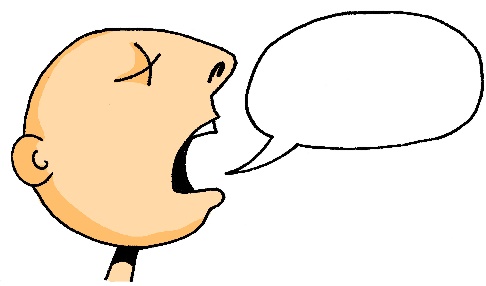 Tag
fahren
klar
[Speaker Notes: With sound and no pictures to focus all attention on the sound-symbol correspondence.]
a
haben
Paar
sagen
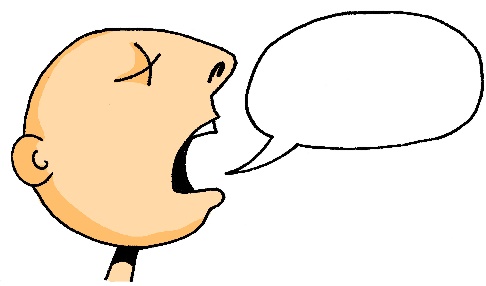 Tag
fahren
klar
[Speaker Notes: Without sound to elicit pronunciation (without first hearing the teacher). 

Teacher to elicit pronunciation by asking “Wie sagt man…”]
a
lang
Mann
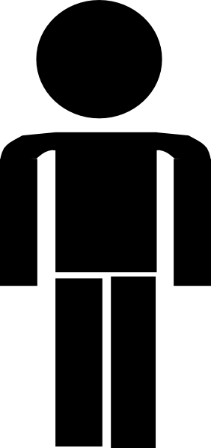 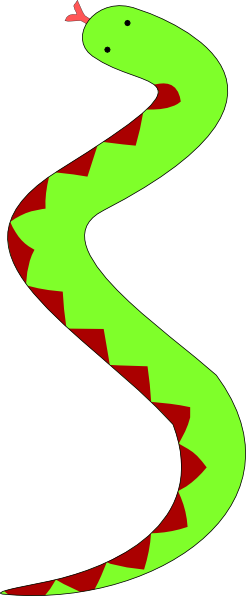 kalt
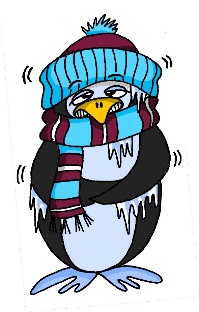 6 Meter
Klasse
danke
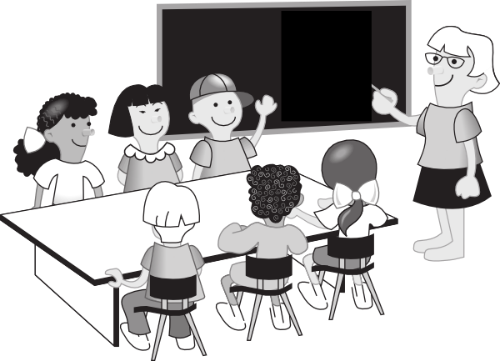 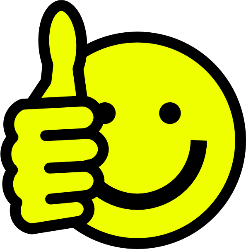 Gast
[guest]
[Speaker Notes: Timing: 2 minutes

Aim: To introduce/consolidate SSC [a]

Procedure:
Introduce and elicit the pronunciation of the individual SSC [a] and then the source word again ‘kalt’ (with gesture, if using).
Then present and elicit the pronunciation of the five cluster words. 

The cluster words have been chosen for their high-frequency, from a range of word classes, with the SSC (where possible) positioned within a variety of syllables within the words (e.g. initial, 2nd, final etc.). Additionally, we have tried to use words that build cumulatively on previously taught SSCs (see the Phonics Teaching Sequence document) and do not include new SSCs. Where new SSCs are used, they are often consonants which have a similar symbol-sound correspondence in English.
Word frequency (1 is the most frequent word in German): kalt [875]; lang [95] Mann [131]; Klasse [619]; Gast [675]; danke [778].Source:  Jones, R.L. & Tschirner, E. (2006). A frequency dictionary of German: core vocabulary for learners. Routledge]
a
lang
Mann
kalt
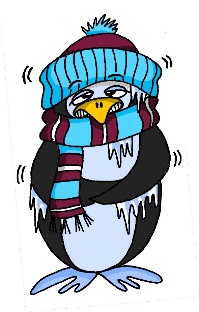 Klasse
danke
Gast
[Speaker Notes: With sound and no pictures to focus all attention on the sound-symbol correspondence.]
a
lang
Mann
kalt
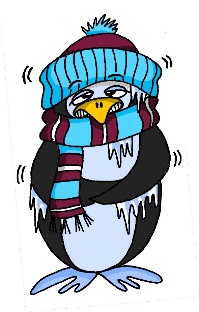 Klasse
danke
Gast
[Speaker Notes: Without sound to elicit pronunciation (without first hearing the teacher). 

Teacher to elicit pronunciation by asking “Wie sagt man…”]
hören
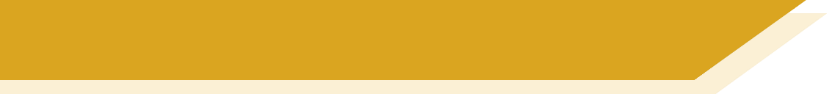 Phonetik
Hör zu. [a:] oder [a]?
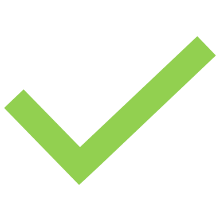 1
Mann
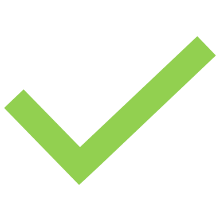 2
Paar
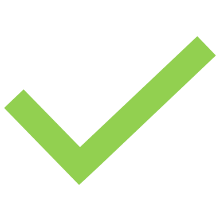 3
fahren
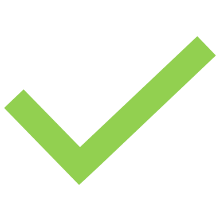 4
Klasse
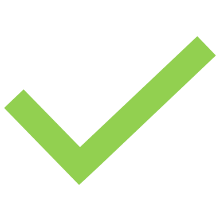 danke
5
[Speaker Notes: Timing: 2 minutesAim: to focus on differentiating the long and short [a] sounds in German.Procedure:1. Click to hear the word.  Decide if it is long [a] as in ‘sagen’ or short [a] as in ‘kalt’. Students are NOT expected to transcribe the words – there are several ways to write the sound long [a] and these are not words that have yet been taught, merely seen briefly in phonics practice.
2.  Bring up the answers and the written word for students’ information.  They will be learning these highly frequent words soon.

Transcript:
Mann
Paar
fahren
Klasse
danke
Word frequency (1 is the most frequent word in German): Mann [131]; Paar [284] fahren [169]; Klasse [619]; danke [778]Source:  Jones, R.L. & Tschirner, E. (2006). A frequency dictionary of German: core vocabulary for learners. Routledge]
a
lang
der
Mann
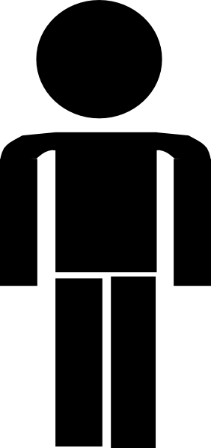 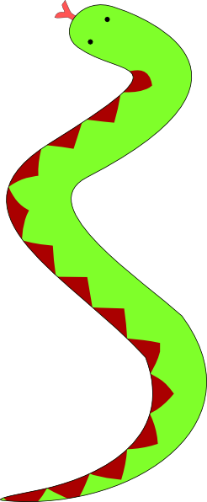 kalt
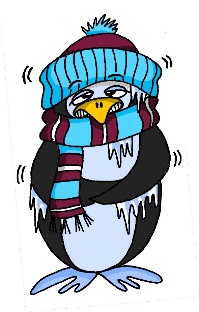 6 Meter
die
Klasse
danke
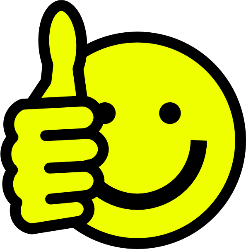 der
Gast
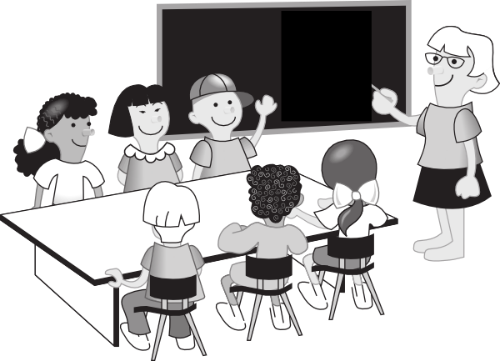 [guest]
[Speaker Notes: Timing: 2 minutes (two slides)Aim: Awareness-raising
Procedure:1. Ask students to suggest why some of these words have capital letters.  2. Do they know any other German words like this?3. Click for the definite articles to appear.]
Phonetik
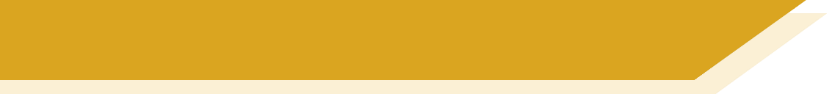 long and short [a]
Consolidation [1]

Y7 T1.1 Week 6 Slides 38-41; 45-46
hören / sprechen
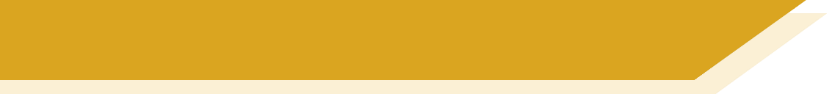 Phonetik
sagen
geben
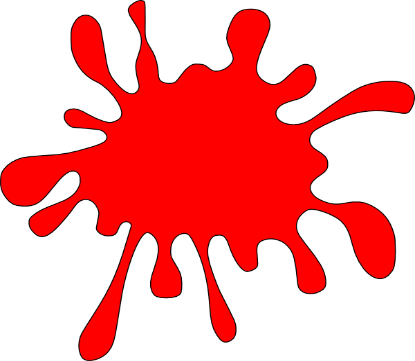 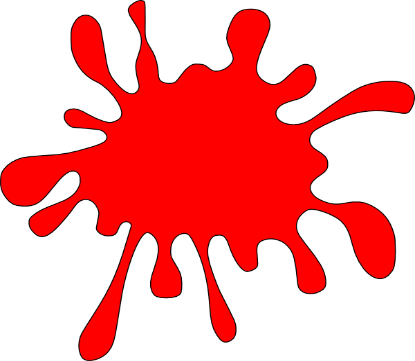 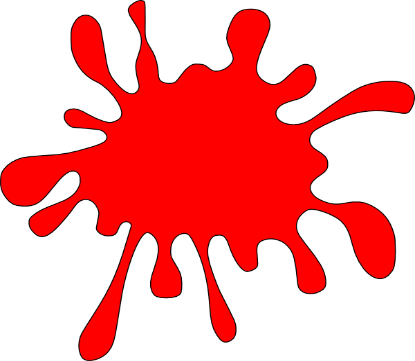 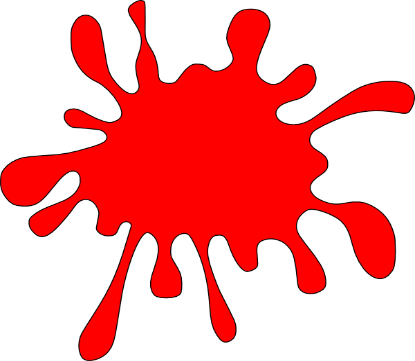 Welt
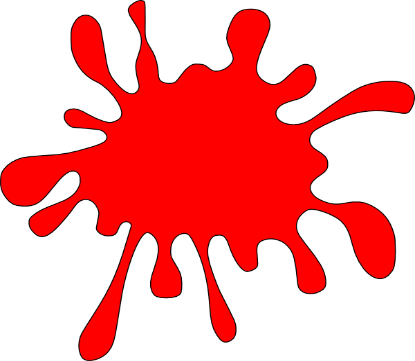 Zug
frei
kalt
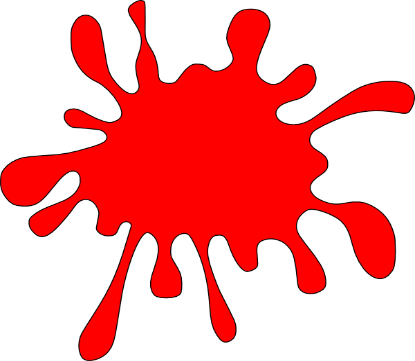 denken
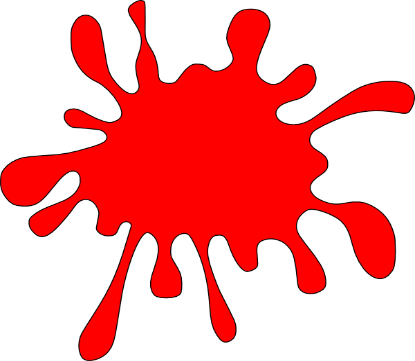 [Speaker Notes: Timing: 3 minutesAim: To revise all the SSCs introduced so far: long and short a, long and short e, ei, W, Z.
Procedure:1. Click on the word to play the audio. Repeat if necessary. 
2. Students write the whole word in full in their exercise books.
3. The next slide allows removal of the ‘blots’ to reveal the missing SSCs.]
hören / sprechen
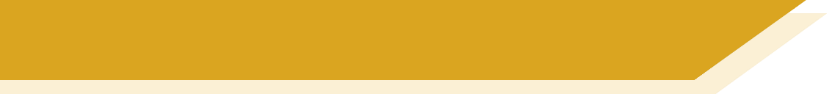 Phonetik
sagen
geben
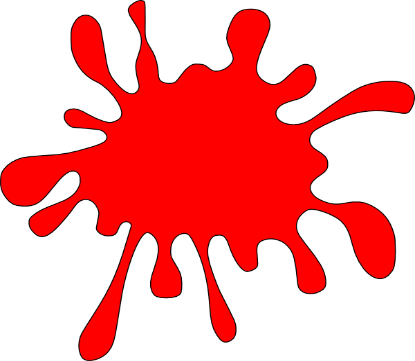 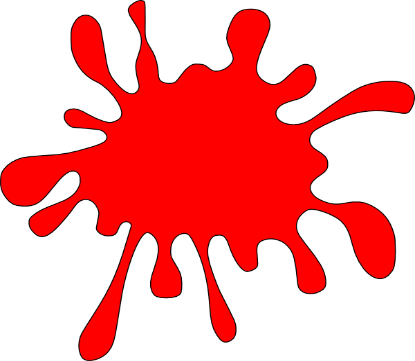 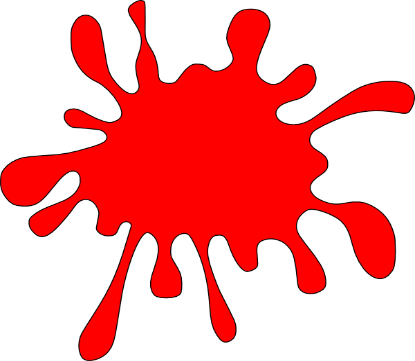 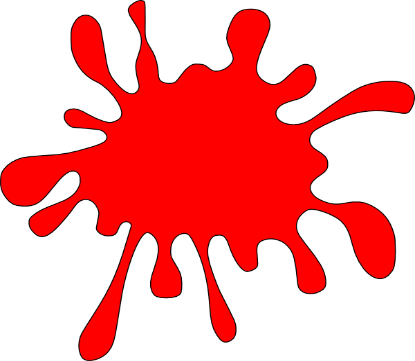 Welt
Zug
frei
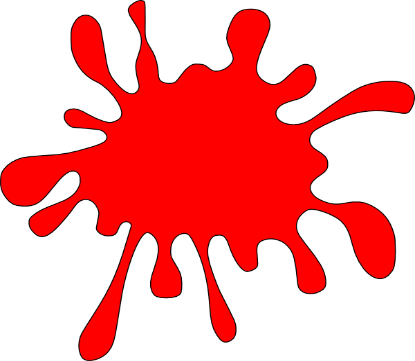 kalt
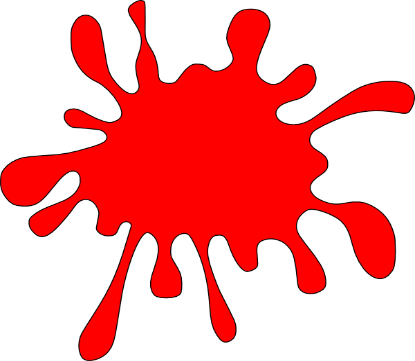 denken
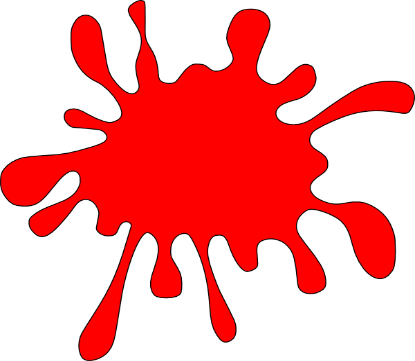 [Speaker Notes: Timing: 1 minuteAim: To reveal the answers to the activity.Procedure:1. Click on the ‘blots to remove them individually and reveal the missing SSCs.]
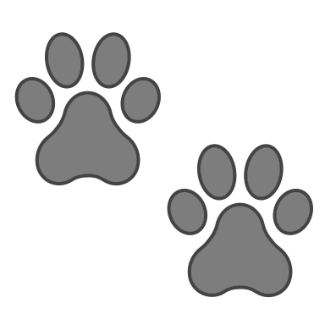 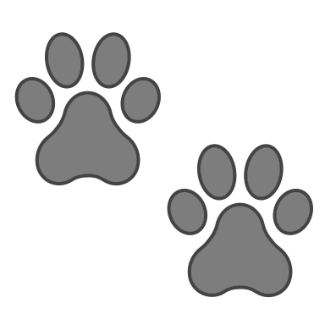 zehn
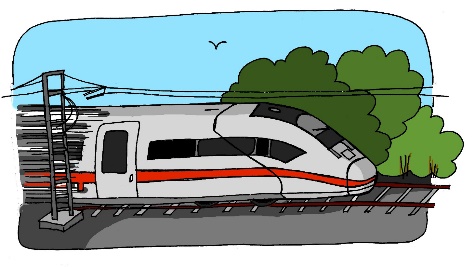 Phonetik
A
D
antworten
H
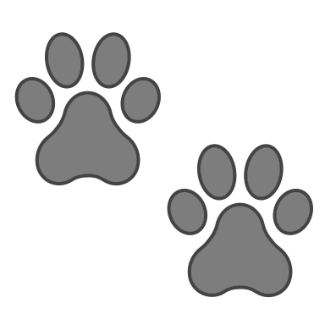 Zug
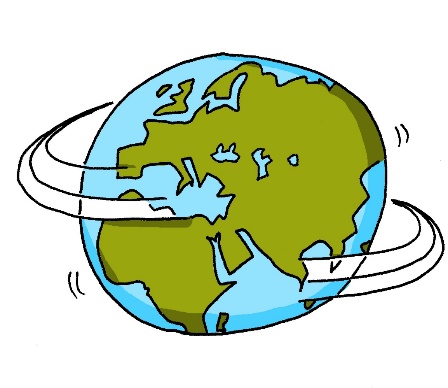 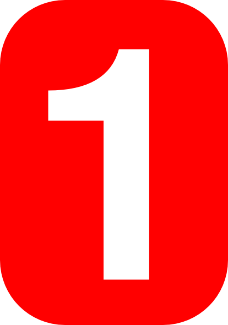 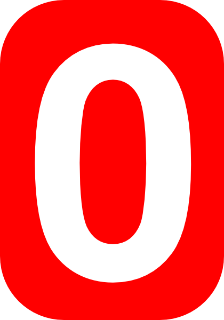 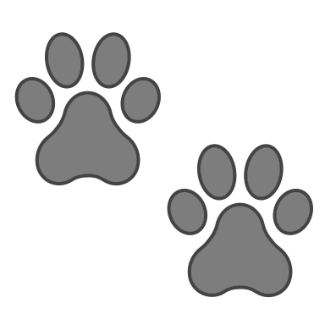 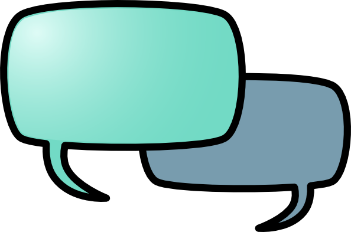 C
klein
E
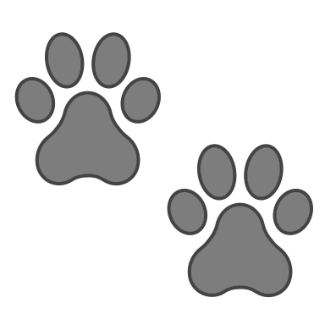 Welt
allein
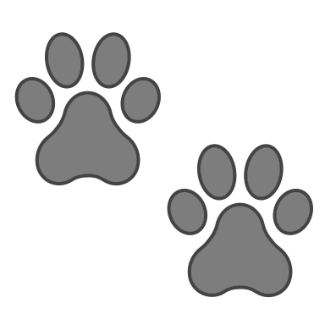 Wasser
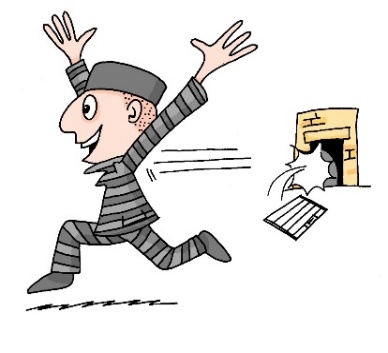 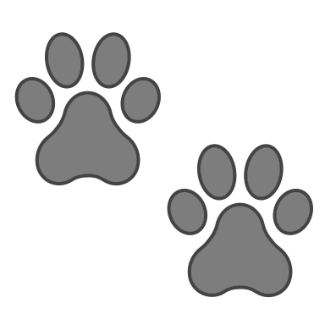 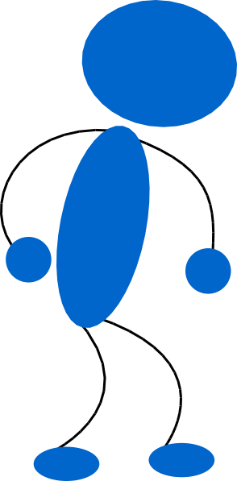 I
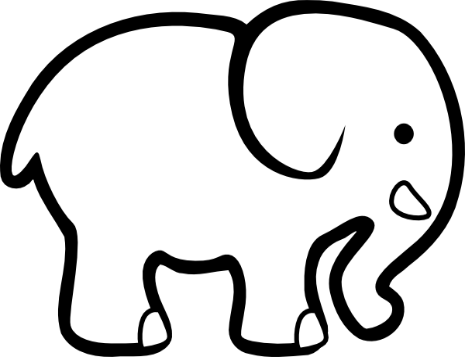 F
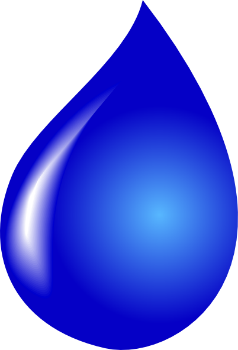 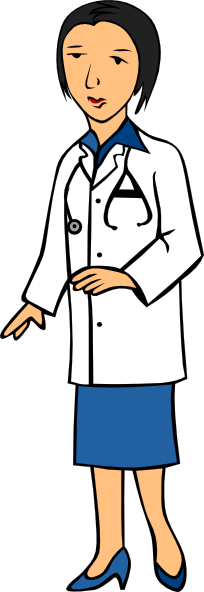 G
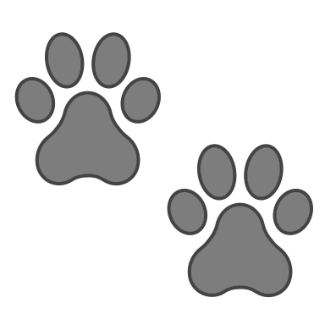 frei
B
[alone]
Arzt
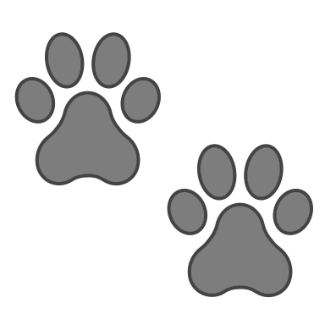 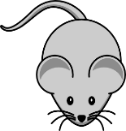 [Speaker Notes: Timing: 5 minutesAim: To consolidate SSC knowledge

Ask students to write down which pictures go together (based on the obscured SSC).
The teacher can remind them of the source words they have just seen.
Clicking on the pictures will play the word if the students need an extra prompt.
Clicking on the paw prints will remove them.]
Arzt
lesen / sprechen
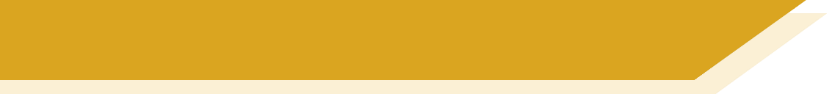 Phonetik
60
antworten
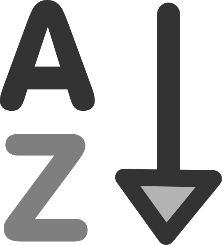 zehn
Zug
allein
Sekunden
Welt
frei
klein
Wasser
0
LOS!
[Speaker Notes: Timing: 2 minutes (one minute per attempt)Aim: To consolidate SSC knowledgeProcedure:1. Pupils read out the words but in alphabetical order. They keep going for one minute.
2. Teacher can circulate to listen into their SSC knowledge.

Word frequency (1 is the most frequent word in German):  der Arzt [614] allein [258]Source:  Jones, R.L. & Tschirner, E. (2006). A frequency dictionary of German: core vocabulary for learners. Routledge]
hören / schreiben
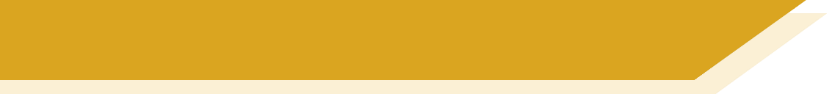 Phonetik
1
ei
Der Mann sit_t all__n. 
z
2
a
e
Der Arzt d_nkt ’W_s?!’
3
ei
i
Der Gast hat __n Z_mmer.
4
Der Freund ge_ innt __n B_tt.
e
ei
w
5
a
ei
Die Frau h_t __nen G_st.
a
6
a
Der Lehrer s_gt ‘Hurr_’. 
a
[Speaker Notes: Timing: 5 minutesAim: To consolidate all SSCs introduced so far in a written transcription activityProcedure:1. Click on the audio buttons to play the sentences. 
2. Certain SSCs are missing from the transcript on the slide.
Students listen and write out the sentences in full.
3. Click to bring up the missing SSCs.

Transcript:As displayed on the slide.Word frequency (1 is the most frequent word in German): gewinnen [410] der Arzt [614] der Gast [675] das Zimmer [609] allein [258]Source:  Jones, R.L. & Tschirner, E. (2006). A frequency dictionary of German: core vocabulary for learners. Routledge]
hören / sprechen
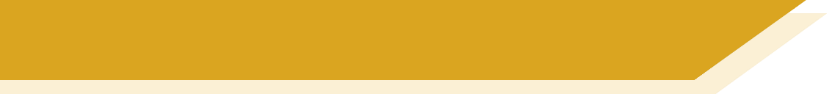 Phonetik
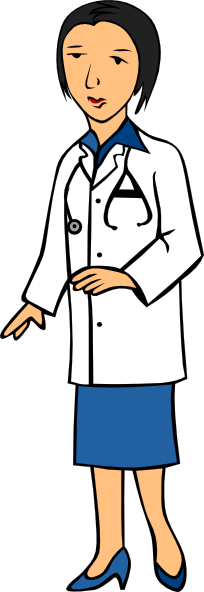 1
Der Mann sitzt allein. 
2
Der Arzt denkt ’Was?!’
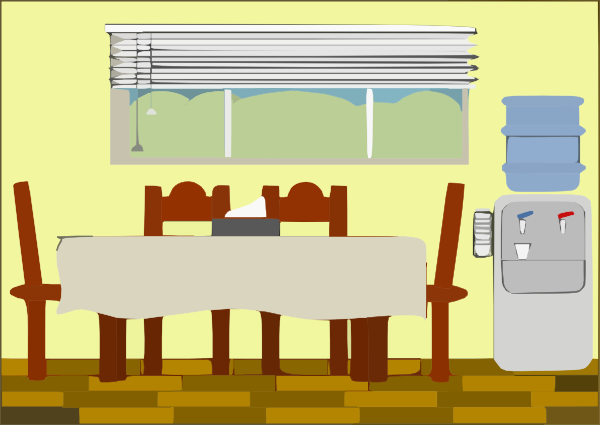 der Artzt
3
Der Gast hat ein Zimmer.
4
Der Freund gewinnt ein Bett.
das Zimmer
5
Die Frau hat einen Gast.
6
Der Lehrer sagt ‘Hurra’. 
[Speaker Notes: Timing: 5-10 minutesAim: To consolidate SSC and word knowledge in a listening and speaking activityProcedure (alternatives):1. Students read each sentence aloud, as a whole-class activity or in pairs.
2) Students translate the sentences into English (orally or in writing). 
3) Students play a paired vocabulary tennis task (with gestures for the verbs)
Word frequency (1 is the most frequent word in German): gewinnen [410] der Arzt [614] der Gast [675] das Zimmer [609] allein [258]Source:  Jones, R.L. & Tschirner, E. (2006). A frequency dictionary of German: core vocabulary for learners. Routledge]
Phonetik
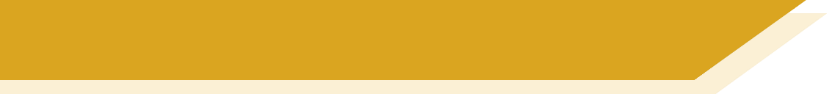 long and short [a]
Consolidation [2]

Y7 T2.2 Week 3 Slide 3
[a] vs [ä]
Phonetik
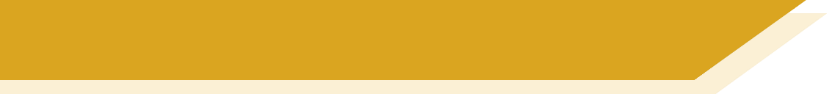 a[long]
ä[long]
sagen
spät
a[short]
ä[short]
kalt
lächeln
egal
1
ständig
2
zählen / zahlen
zählen / zahlen
7
hängen
3
Wahlen / wählen
Wahlen / wählen
8
unbekannt
4
Geschäft / geschafft
Geschäft / geschafft
9
Bad
5
schätzen / schatzen
schätzen / schatzen
10
Nähe
6
[Speaker Notes: Timing: 3 minutes

Aim: Phonics refresher - a vs ä.
The contrast between a and ä is important for this week’s grammar point (strong verbs). Both sounds have been introduced already, we are simply revisiting them here.

Procedure:
Click on the SSCs and their example words (sagen / kalt / lächeln / spät) to play them and remind the students of the the sounds.
The first 6 words is a transcription (fill in the blank) task. The words are high-frequency, but haven’t yet been taught. 
The second four are minimal pairs (some of these are rare).
The task is set up to do 1-6 first and correct those, and then complete 7-10.

Transcript:
egal
ständig
hängen
unbekannt
Bad
Nähe
zählen /zahlen
Wahlen / wählen
Geschäft / geschafft
schätzen / schatzen

Word frequency (1 is the most frequent word in German): 
egal [932] ständig [779] hängen [590] unbekannt [1292] Bad [1637] Nähe [918] zählen [704] zahlen [832] Wahl [799] wählen [636] Geschäft [765] schaffen (geschafft) [285] schätzen [1294] schatzen [>5009]

Source:  Jones, R.L & Tschirner, E. (2019). A frequency dictionary of German: Core vocabulary for learners. London: Routledge.]
Phonetik
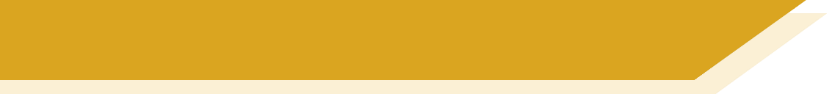 long and short [a]
Consolidation [3]

Y7 T2.2 Week 5 Slides 3-4; 6; 34
e
e
Phonetik
a
a
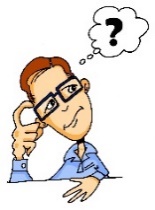 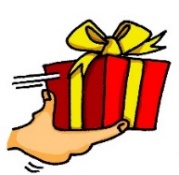 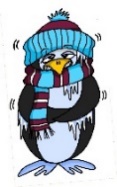 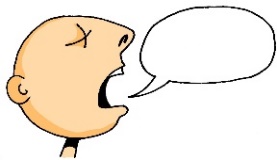 kalt
sagen
geben
denken
o
o
i
i
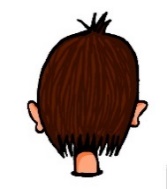 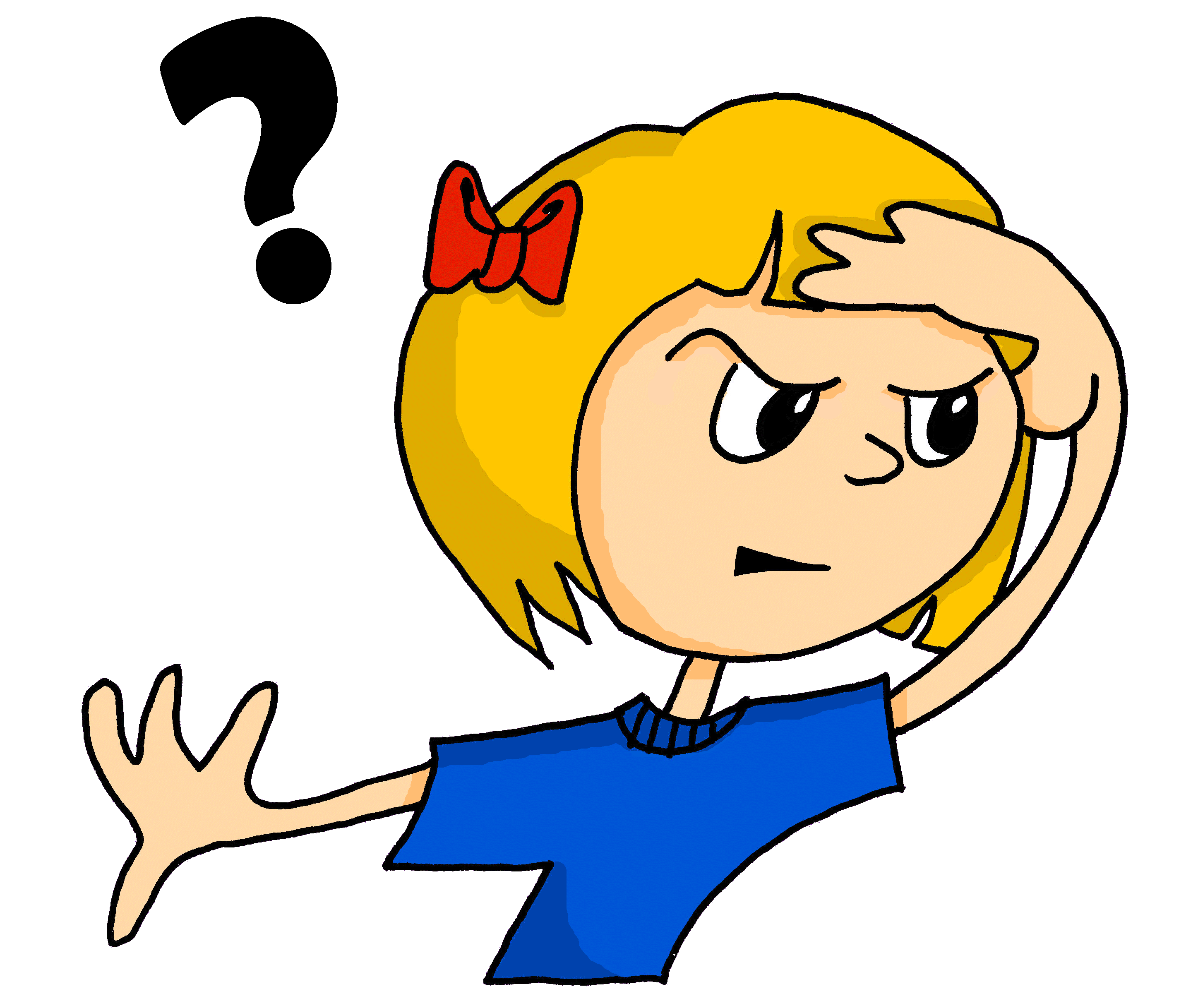 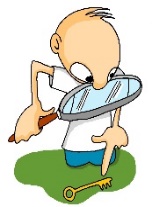 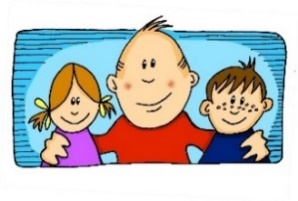 u
u
wir
Kopf
wo?
finden
ü
ü
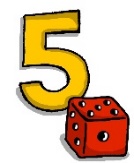 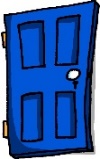 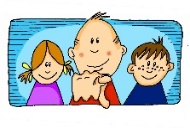 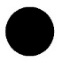 ö
ö
Punkt
fünf
du
Tür
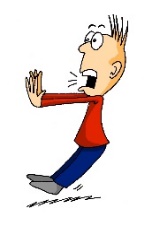 ä
ä
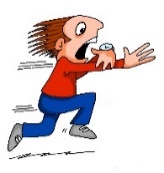 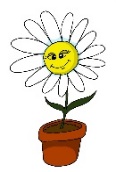 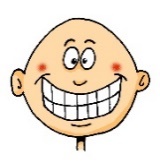 spät
lächeln
plötzlich
schön
[Speaker Notes: Timing: 3 minutes

Aim: The long and short vowel sounds in German are practised here in familiar words, with audio. 

Procedure:
1. Students should listen and repeat.]
e
e
a
a
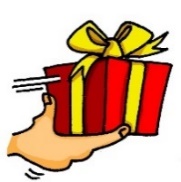 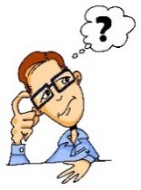 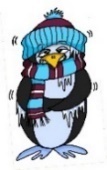 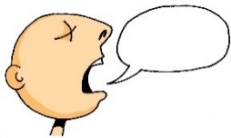 Phonetik
denken
geben
kalt
sagen
o
o
i
i
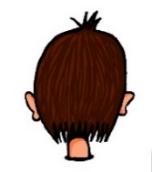 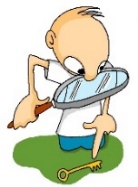 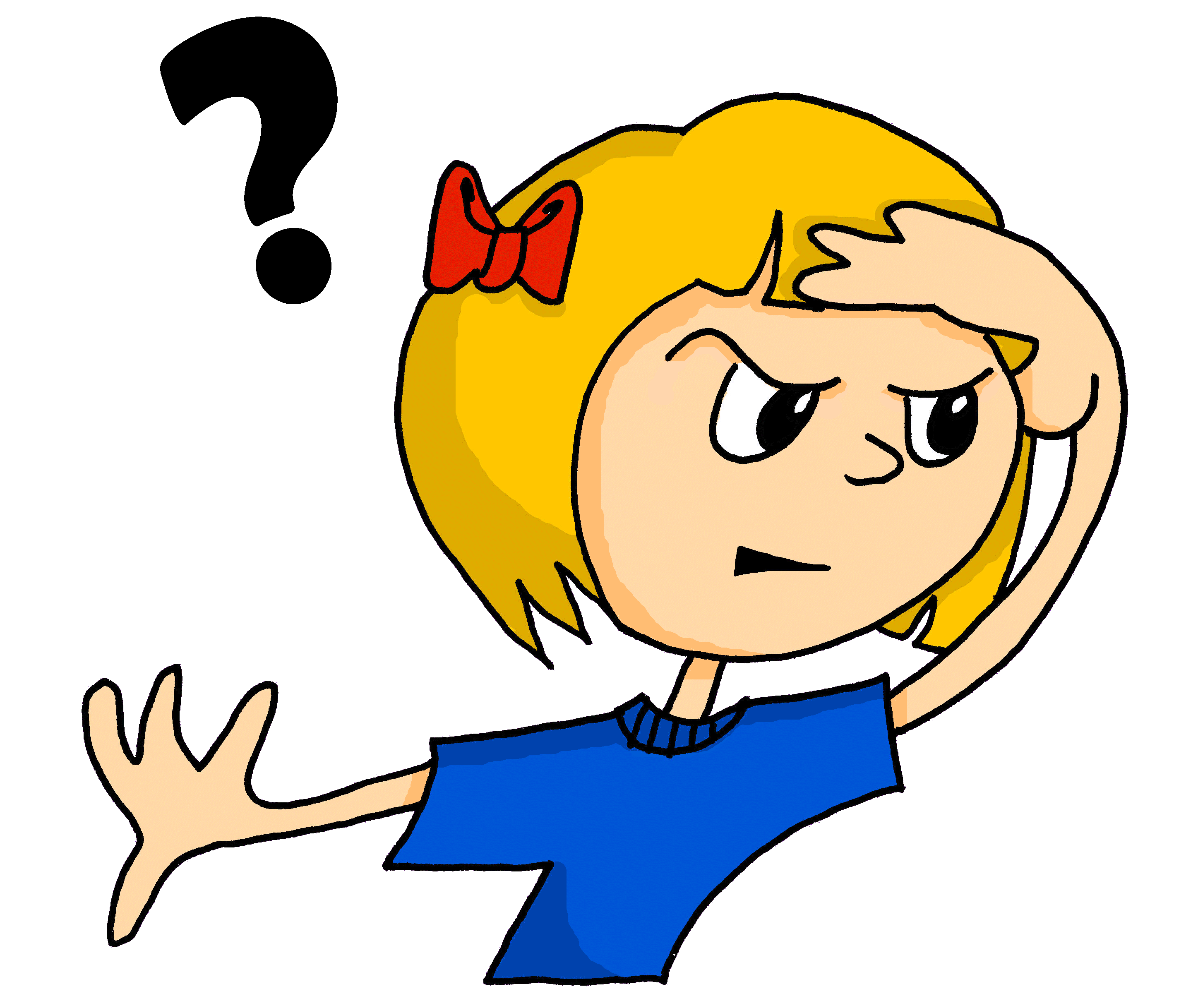 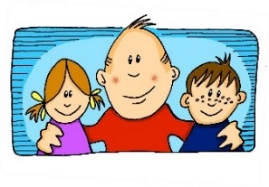 u
u
wir
Kopf
finden
wo?
ü
ü
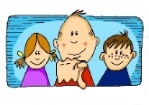 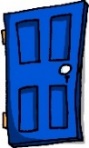 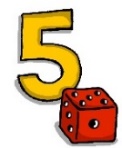 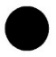 ö
ö
fünf
Punkt
du
Tür
ä
ä
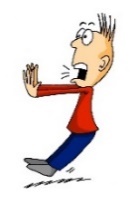 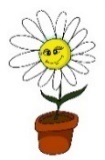 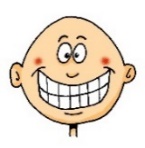 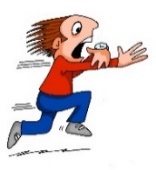 spät
lächeln
schön
plötzlich
[Speaker Notes: Timing: 3 minutes

Aim: This version of the slide is without audio.

Procedure:
1. Students should chant the words chorally first, as they appear, then perhaps individually (the teacher quizzing students on individual words; it will be important to continue to juxtapose the long and short forms of each vowel in this practice).]
Phonetik
lesen / sprechen
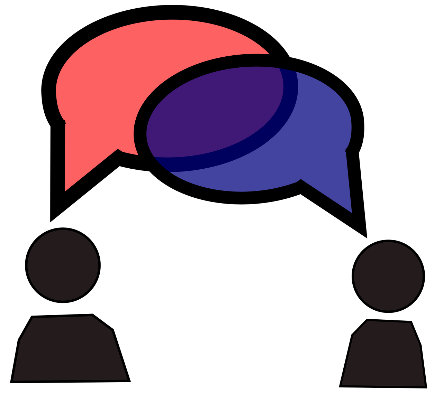 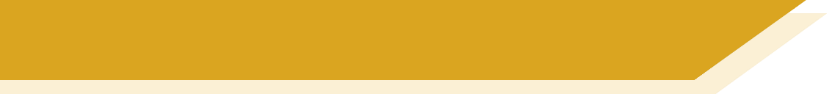 Wie sagt man das?
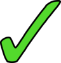 1
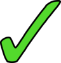 1
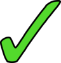 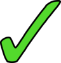 2
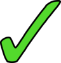 2
3
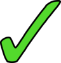 3
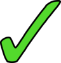 4
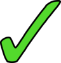 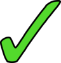 4
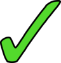 5
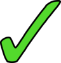 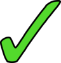 5
[Speaker Notes: Timing: 5 minutes

Aim: This is a phonics recap of long and short ‘a’ and ‘e’.
Procedure:
1. Students are asked to read aloud each city, either chorally or in pairs. The table prompts ‘lang’ and ‘kurz’ are there to remind students to think about their vowels before saying them.
2. Audio to check is then available upon clicking each word, and answers are animated.

Note: Two of the towns have examples of both long and short ‘e’.

Towns listed are from Germany, Austria and Switzerland. As an additional self-study task, students may like to do an extension research task to identify which towns they know (e.g from the football team) and/or where the towns are situated.]
Phonetik
Zungenbrecher [1]
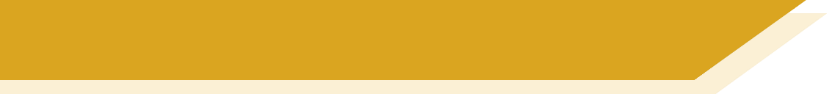 1
Auf dem Rasen rasen Hasen, atmen rasselnd durch die Nasen.
2
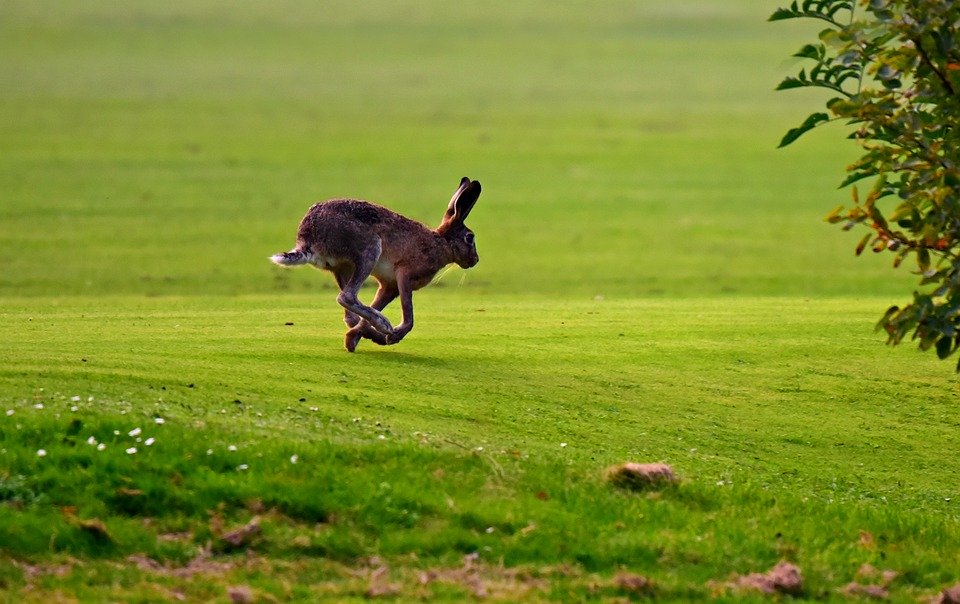 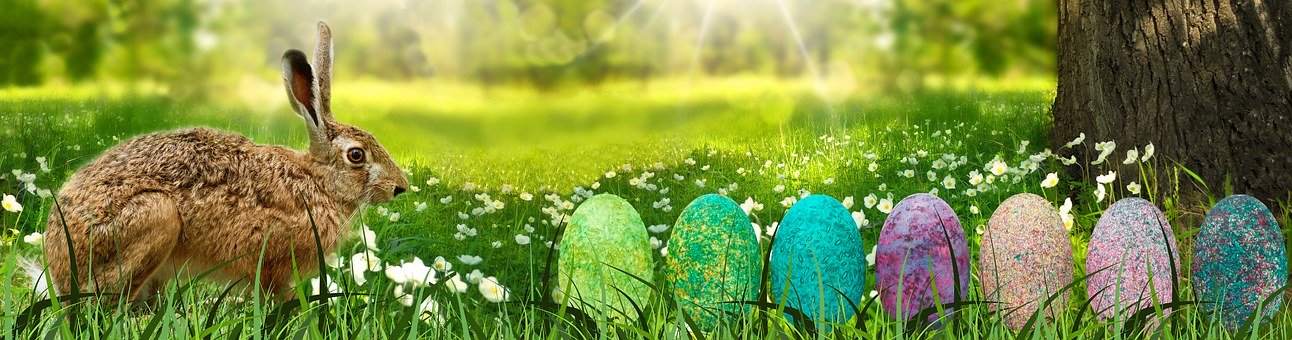 [Speaker Notes: Timing: 3 minutes

Aim: Opportunity to practise long and short ‘a’ sounds.
Note: ‘atmen’ does not follow the standard rules, owing to its Sanskrit origins.
Procedure:
1. Students listen to either the slower [1] or the faster [2] version of the tonguetwister (or both in turn), then try to say it chorally or in pairs.
Transcription:
Auf dem Rasen rasen Hasen, atmen rasselnd durch die Nasen. 

Translation: On the lawn hares are racing, breathing raspingly?noisily? through their noses.

Word frequency (1 is the most frequent word in German): 
der Rasen [>4029]; rasen [>4029]; atmen [2454]; durch [56]; rasselnd[>4029] die Nase [1530]

Source:  Jones, R.L & Tschirner, E. (2019). A frequency dictionary of German: Core vocabulary for learners. London: Routledge.]
Phonetik
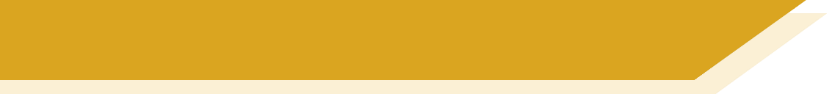 long and short [a]
Consolidation [4]

Y8 T1.2 Week 3 Slides 2-3; 6-7; 21-24
a
haben
Paar
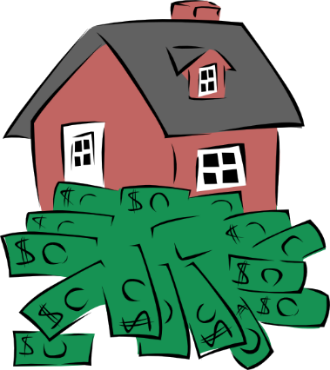 sagen
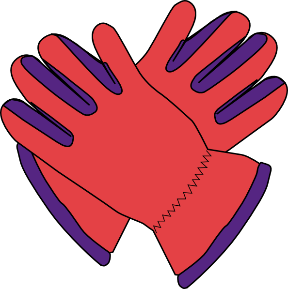 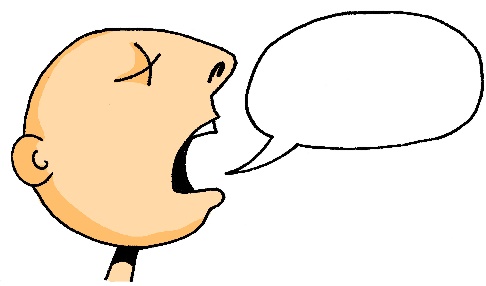 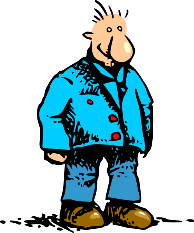 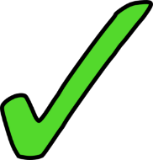 Tag
fahren
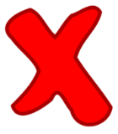 klar
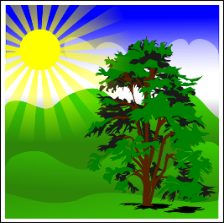 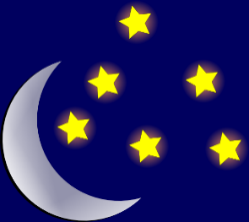 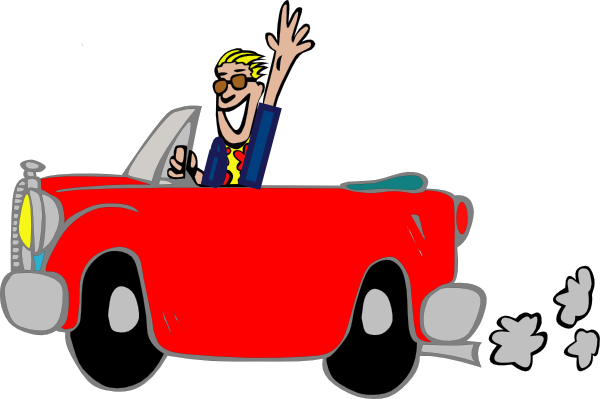 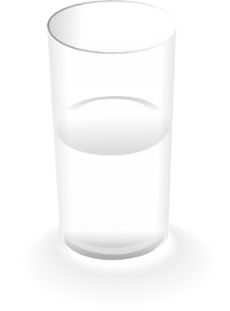 [Speaker Notes: Timing: 2 minutes

Aim: To introduce/consolidate SSC [a]

Procedure:
Introduce and elicit the pronunciation of the individual SSC [a] and then the source word again ‘sagen’ (with gesture, if using).
Then present and elicit the pronunciation of the five cluster words. 

The cluster words have been chosen for their high-frequency, from a range of word classes, with the SSC (where possible) positioned within a variety of syllables within the words (e.g. initial, 2nd, final etc.). Additionally, we have tried to use words that build cumulatively on previously taught SSCs (see the Phonics Teaching Sequence document) and do not include new SSCs. Where new SSCs are used, they are often consonants which have a similar symbol-sound correspondence in English.
Word frequency (1 is the most frequent word in German): sagen [46]; Paar [284] haben [7]; fahren [169]; klar [255]; Tag [108].
Source:  Jones, R.L. & Tschirner, E. (2006). A frequency dictionary of German: core vocabulary for learners. Routledge]
a
lang
Mann
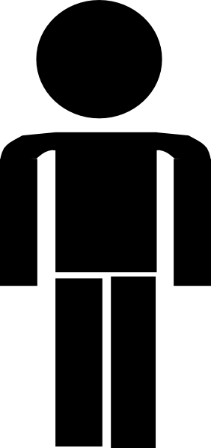 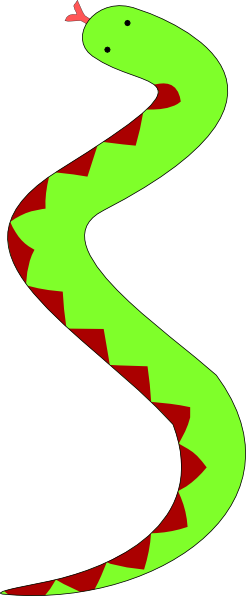 kalt
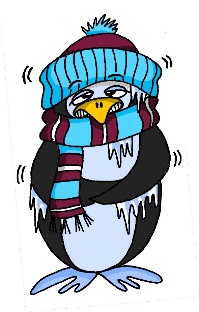 6 Meter
Klasse
danke
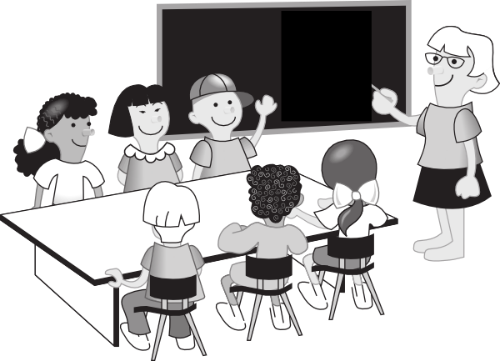 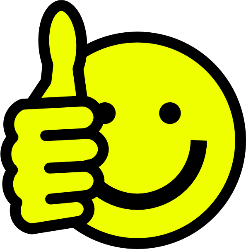 Gast
[guest]
[Speaker Notes: Timing: 2 minutes

Aim: To introduce/consolidate SSC [a]

Procedure:
Introduce and elicit the pronunciation of the individual SSC [a] and then the source word again ‘kalt’ (with gesture, if using).
Then present and elicit the pronunciation of the five cluster words. 

The cluster words have been chosen for their high-frequency, from a range of word classes, with the SSC (where possible) positioned within a variety of syllables within the words (e.g. initial, 2nd, final etc.). Additionally, we have tried to use words that build cumulatively on previously taught SSCs (see the Phonics Teaching Sequence document) and do not include new SSCs. Where new SSCs are used, they are often consonants which have a similar symbol-sound correspondence in English.
Word frequency (1 is the most frequent word in German): kalt [875]; lang [95] Mann [131]; Klasse [619]; Gast [675]; danke [778].Source:  Jones, R.L. & Tschirner, E. (2006). A frequency dictionary of German: core vocabulary for learners. Routledge]
hören
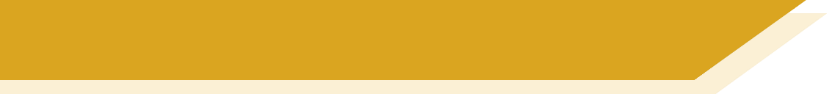 Phonetik
As you know, German vowels can be long or short.
Vowels followed by more than one consonant are short.
Other vowels are long.
sagen
kalt
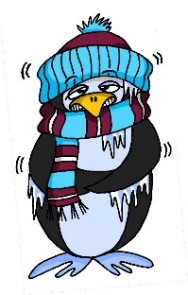 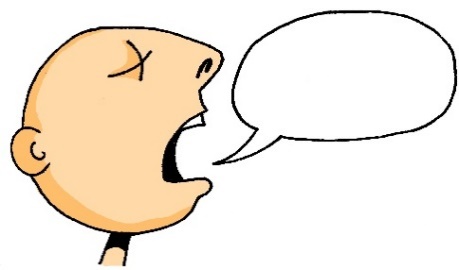 a
a
o
o
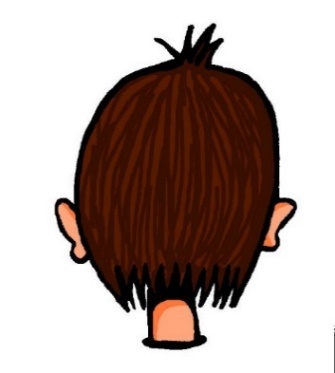 wo?
Kopf
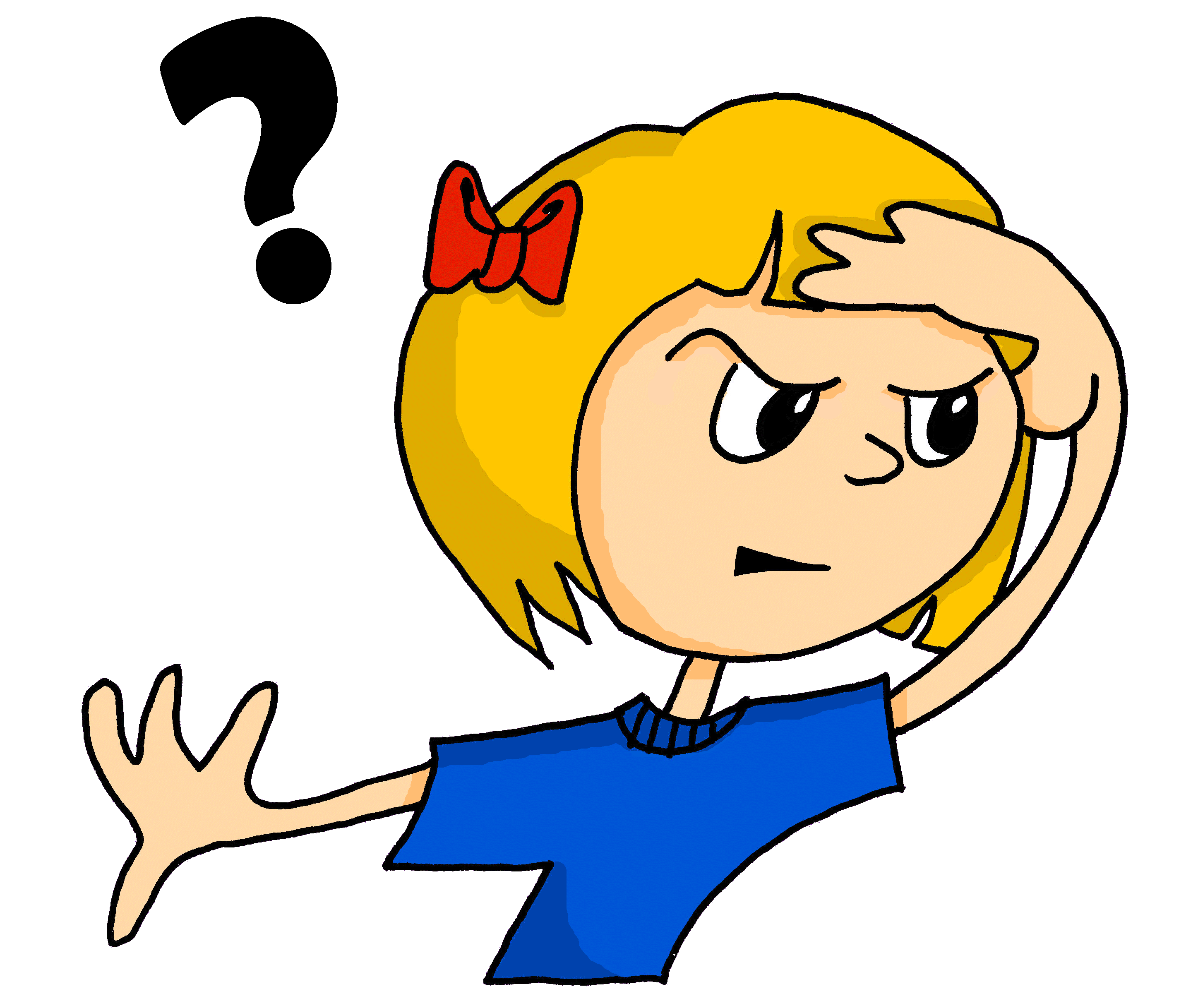 [Speaker Notes: Timing: 30 secondsAim: To bring the four source words together in summary before the transcription task on the next slide.Procedure:]
hören / schreiben
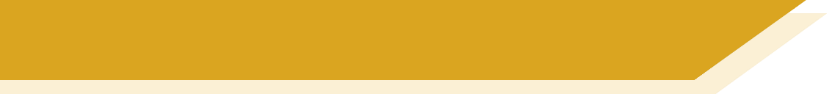 Phonetik
Hör zu. Schreib das Wort.
1
[a] sagen
[a] kalt
Bahnhof
spannend
2
3
gefahren
Tante
4
[o] Kopf
[o] wo?
5
Osten
geflogen
6
Polen
polnisch
7
8
[Speaker Notes: Timing: 4 minutesAim: To practise SSC long and short [a] and [o] with vocabulary that is part of this week’s and revisited vocabulary sets. The task is thus also a vocabulary practice task.Procedure:1. Draw a 2 x 2 and write the source words.2. Click to listen and write each word into the correct square.3. Click to hear and see and word again.NB: Words will appear on clicks, so take care that the mouse is on action button when you click for audio (or the answers will appear too soon).Word frequency (1 is the most frequent word in German): Osten [1208] der Bahnhof [1953] polnisch [3237] geflogen [824] gefahren [215] spannend [1810] Polen [2023] Tante [1826] Source:  Jones, R.L. & Tschirner, E. (2006). A frequency dictionary of German: core vocabulary for learners. Routledge

Transcript:1. Osten (short [o]2. Bahnhof (long [a])3. polnisch (short [o])4. geflogen (long [o])5. gefahren (long [a])6. spannend (short [a])7. Polen (long [o])8. Tante (short [a])]
sprechen / hören / schreiben
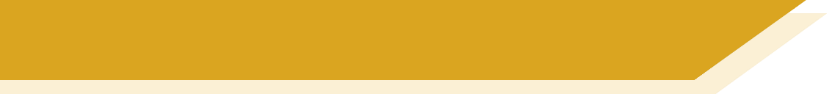 Phonetik
Partner A sagt die Wörter.  Partner B schreibt.
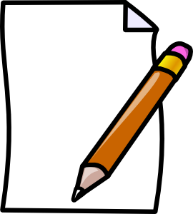 [a] sagen
[a] kalt
_______
_______
_______
_______
1. Kosten [costs]
2, planen [to plan]
3. Stoff [material]4. Sohn [son]5. einladen [to invite]6. Gast [guest]7. wohl [well]8. relativ [relatively]
[o] Kopf
[o] wo?
_______
_______
_______
_______
[Speaker Notes: Timing: 4 minutesAim: To practise SSC long and short [a] and [o] with mostly unknown vocabulary, compelling students to apply their phonics knowledge.  This vocabulary will appear later in Year 8.Procedure:1. Partner B draws a 2 x 2 and write the source words.2. Partner A reads the words aloud. Partner B must turn away from the board and must write the words in the corresponding boxes. 3. The next slide has the answers. Click to hear and see and word again.Word frequency (1 is the most frequent word in German): 
relativ [571] Gast [576] einladen [1279] planen [597] Kosten [564] Stoff [702] Sohn [596] wohl [261]Source:  Jones, R.L. & Tschirner, E. (2006). A frequency dictionary of German: core vocabulary for learners. Routledge

Transcript:1. Kosten (short [o]2. planen (long [a])3. Stoff (short [o])4. Sohn (long [o])5. einladen (long [a])6. Gast (short [a])7. wohl (long [o])8. relativ (short [a])]
sprechen / hören / schreiben
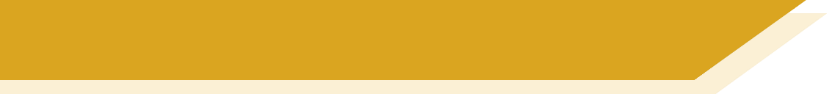 Antworten
[a] sagen
[a] kalt
This word comes from another language and doesn't follow German vowel length patterns. Other examples include: informativ, alternativ.
relativ[relatively]
einladen[to invite]
Gast[guest]
planen[to plan]
[o] Kopf
[o] wo?
Kosten[costs]
Sohn[son]
Stoff[material]
wohl[well]
[Speaker Notes: Answers
Timing: 30 seconds

Aim: to check work of Partner B (who write) and Partner A (who spoke)

Answers appear in order of the transcript.

Transcript:
1. Kosten 2. planen 3. Stoff 4. Sohn 5. einladen 6. Gast 7. wohl 8. relativ 

Word frequency (1 is the most frequent word in German):

Source:  Jones, R.L. & Tschirner, E. (2006). A frequency dictionary of German: core vocabulary for learners. Routledge]
sprechen / hören / schreiben
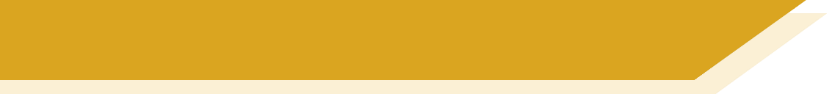 Phonetik
Partner A schreibt.      Partner B sagt die Wörter.
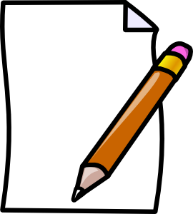 [a] sagen
[a] kalt
_______
_______
1. doch [however,but]2. Rahmen [frame]3. modern 4. ohne [without]
5. Daten [data]6. Blatt [leaf, sheet]7. Lohn [wage]8. fassen [to grasp]
_______
_______
[o] Kopf
[o] wo?
_______
_______
_______
_______
[Speaker Notes: Same activity, roles reversed.
Timing: 4 minutesAim: To practise SSC long and short [a] and [o] with mostly unknown vocabulary, compelling students to apply their phonics knowledge. This vocabulary will appear later in Year 8.Procedure:1. Partner B draws a 2 x 2 and write the source words.2. Partner A reads the words aloud. Partner B must turn away from the board and must write the words in the corresponding boxes. 3. The next slide has the answers. Click to hear and see and word again.NB: Words will appear on clicks, so take care that the mouse is on action button when you click for audio (or the answers will appear too soon).Word frequency (1 is the most frequent word in German): 
fassen [1144] Blatt [1270] Daten [574] Rahmen [753] doch [73] modern [747] ohne [120] Lohn [2243]Source:  Jones, R.L. & Tschirner, E. (2006). A frequency dictionary of German: core vocabulary for learners. Routledge

Transcript:1. Doch (short [o]2. Rahmen (long [a])3. modern (short [o])4. ohne (long [o])5. Daten (long [a])6. Blatt (short [a])7. Lohn (long [o])8. fassen (short [a])]
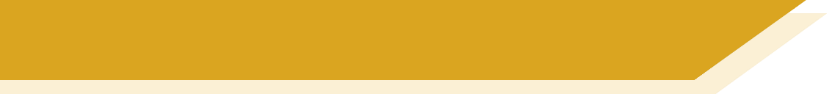 Antworten
hören / sprechen
[a] sagen
[a] kalt
fassen[to grasp]
Daten[data]
Rahmen[frame]
Blatt[leaf, sheet]
[o] Kopf
[o] wo?
doch[however, but]
modern[modern]
ohne[without]
Lohn[wage]
[Speaker Notes: Antworten]
Phonetik
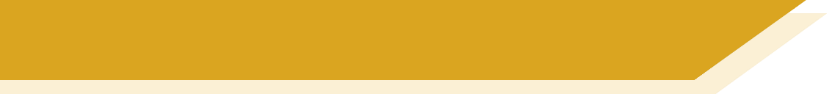 long and short [a]
Consolidation [5]

Y8 T1.2 Week 5 Slide 38
lesen / sprechen
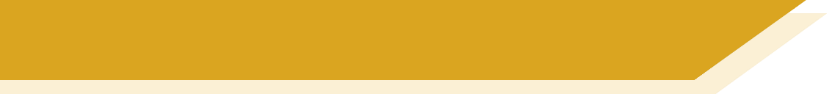 Phonetik [1/2]
Say only the words with short [a].
Sag jetzt die anderen Wörter.
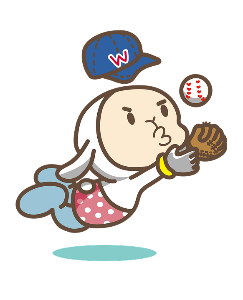 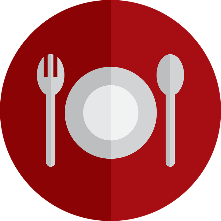 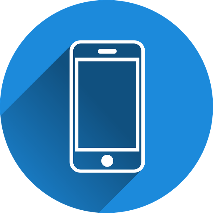 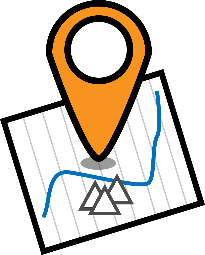 Kontakt
fangen
zentral
Abendessen
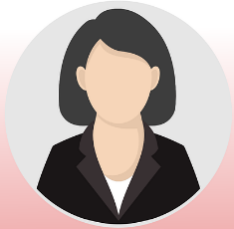 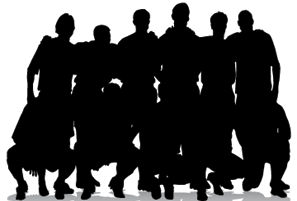 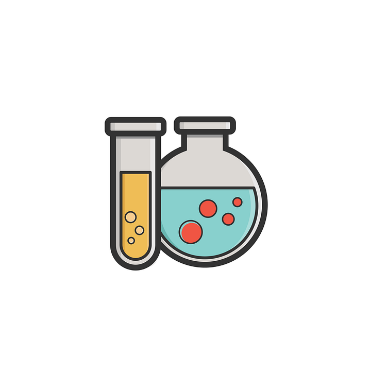 Truth
Partnerin
Wahrheit
Mannschaft
Reaktion
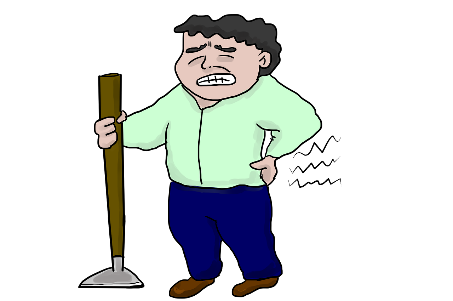 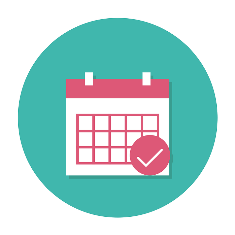 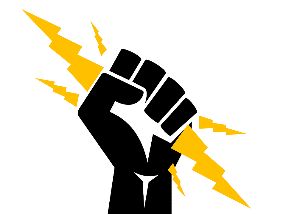 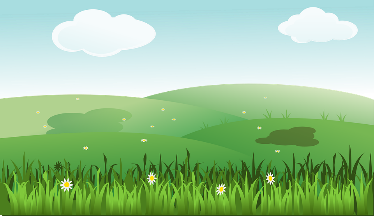 planen
Landschaft
Macht
unangenehm
[Speaker Notes: Timing: 3 minutesAim: to practise spoken production of short and long [a].Procedure:1. Students read the words, identifying from their SSC knowledge which contain short [a] sound, and saying those aloud.
2. Click to highlight the words containing short [a].
3. Students read aloud the remaining words, containing long [a] sound.
4. Click on the images to hear each word pronounced, as required.


Transcript:1. zentral2. Kontakt3. fangen4. Abendessen5. Mannschaft6. Wahrheit7. Reaktion8. Partnerin9. planen10. Macht11. unangehemn12. LandschaftWord frequency (1 is the most frequent word in German): Source:  Jones, R.L. & Tschirner, E. (2006). A frequency dictionary of German: core vocabulary for learners. Routledge]
Phonetik
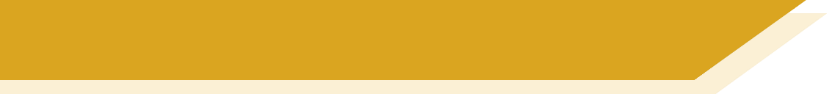 long and short [a]
Consolidation [6]

Y8 T2.1 Week 3 Slide 3
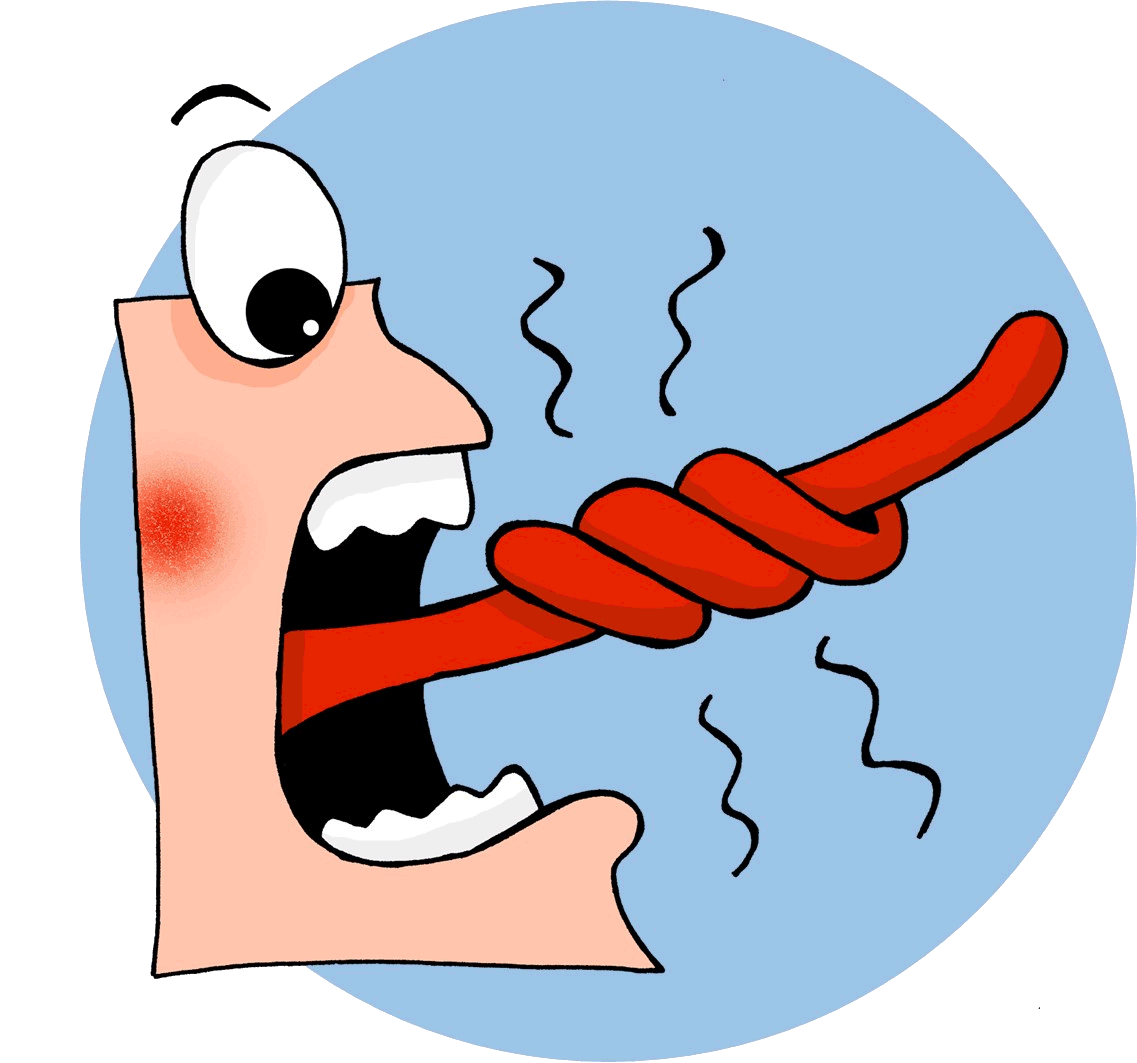 lesen / sprechen
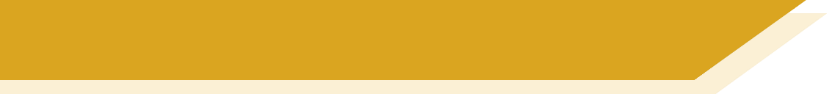 Phonetik
5
Sag die Zungenbrecher.
[ä]
[a]
2.
Acht ähnliche Männer machen acht ähnliche Fächer.
Eight similar men do eight similar subjects.
Sekunden
ähnliche
machen
acht
Männer
Fächer
0
langsamer
LOS!
[Speaker Notes: Transcript:Acht ähnliche Männer machen acht ähnliche Fächer]
Phonetik
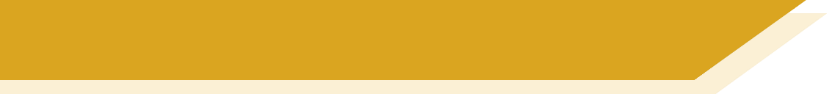 long and short [a]
Consolidation [7]

Y8 T2.2 Week 4 Slide 2
lesen / sprechen
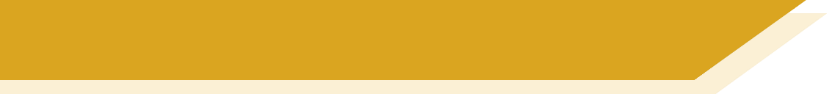 Phonetik
Sag die Wörter.  Wie viele enthalten die SSC?
[ä]
[e]
[ch]
[s]
[o]
[a]
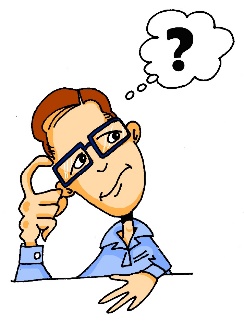 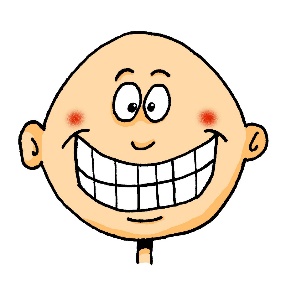 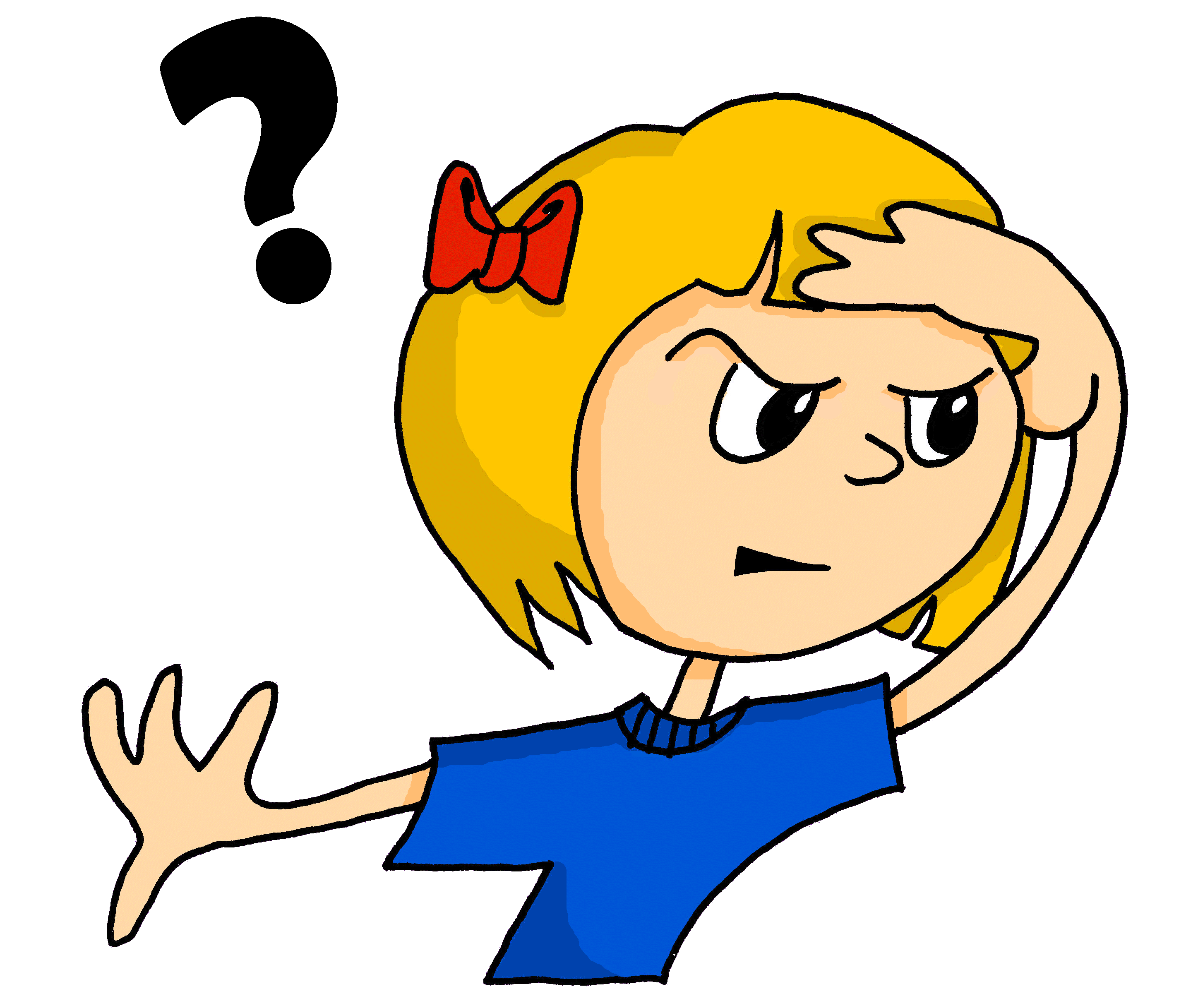 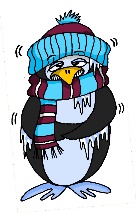 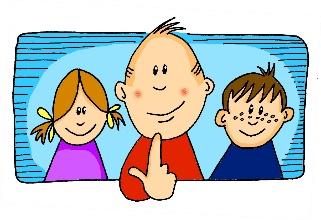 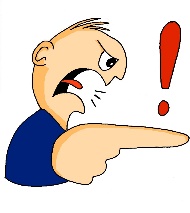 lächeln
kalt
sollen
denken
ich
Wo?
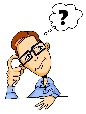 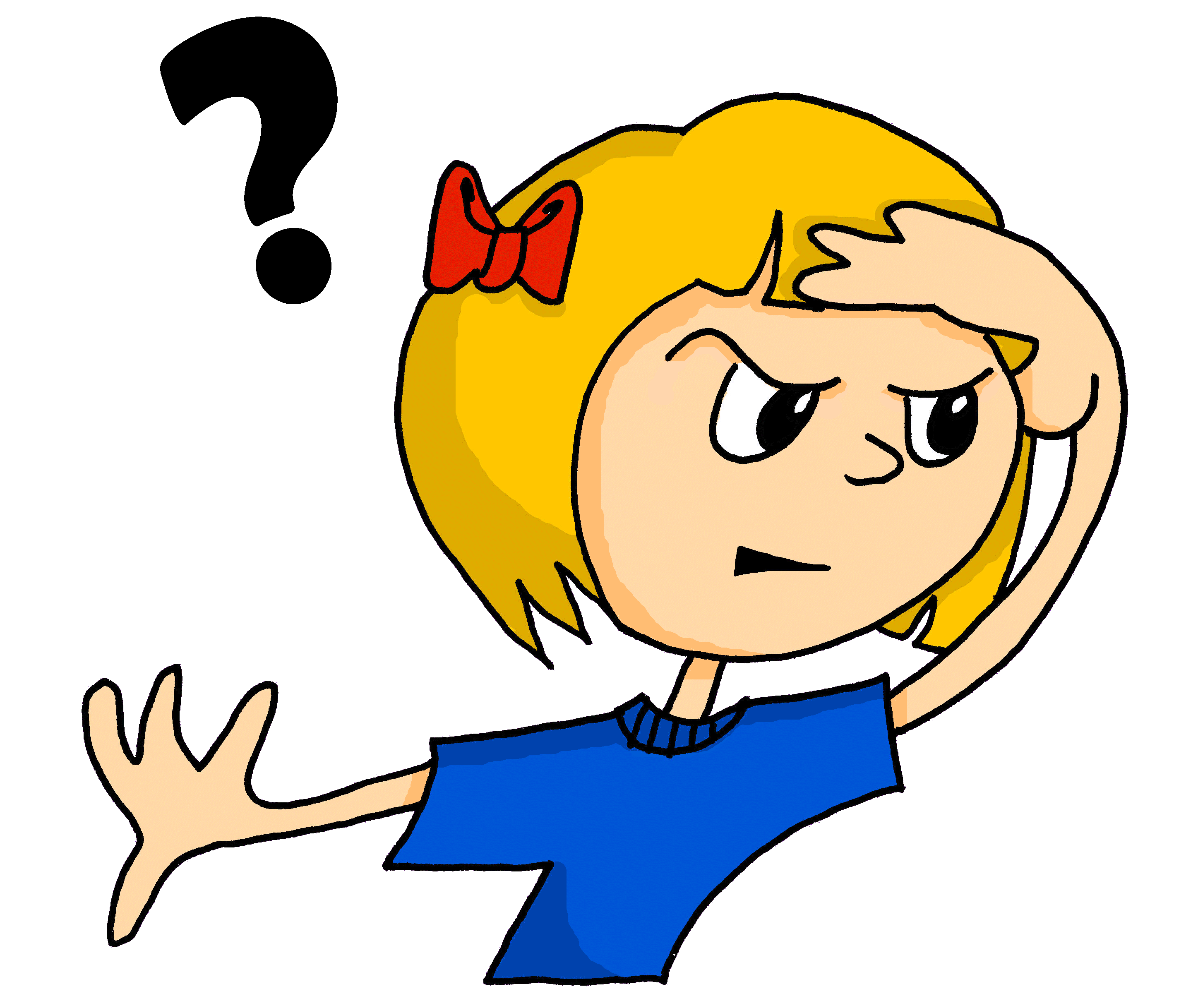 2
2
eng – Bett – Weg
ohne – Telefon – Rock
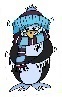 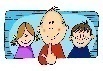 1
1
reich – jedoch – einfach
alt – arm – normal
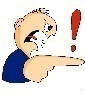 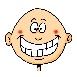 2
2
unser – langsam – alles
hängen – Aktivität – schnell
[Speaker Notes: Timing: 3 minutesAim: A read aloud activity to revise 12 SSC (six explicitly, and six by contrast) using a range of new, revisited and unfamiliar vocabulary.Procedure:1. Click on each individual SSC to hear it.
2. Elicit the source word from students, if remembered.  Note that 4/6 these words have since been taught as key vocabulary (with sollen and lächeln to follow on the SOW)
3. Bring up the source words to check, and for reference for the read aloud activity.
4. Students pronounce the sets of three words, individually or in pairs, and decide how many contain the target SSC.
5. Optional – Click on the words to hear the sets of words pronounced.6. Reveal the answers.7. Optional – elicit the English meanings of the vocabulary.

Transcript:
eng – Bett – Weg 
reich – jedoch – einfach 
unser – langsam – alles 
ohne – Telefon – Rock 
alt – arm – normal 
hängen – Aktivität – schnell 

Word frequency of unknown words (1 is the most frequent word in German): hängen [580] Weg [220]Source:  Jones, R.L. & Tschirner, E. (2019). A frequency dictionary of German: core vocabulary for learners. Routledge]
Phonetik
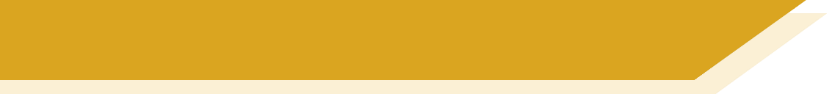 long and short [a]
Consolidation [8]

Y9 T1.1 Week 2 Slide 4; 15
Hör zu. Ist der Buchstabe [a] oder [ä]?  Schreibe die Wörter. Wie heißen sie auf Englisch?
hören / schreiben
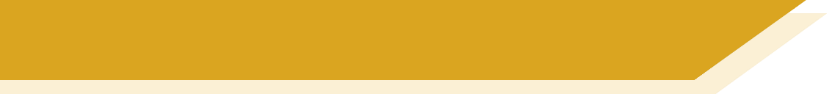 Phonetik
1
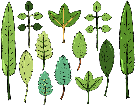 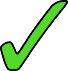 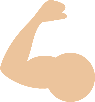 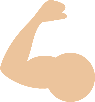 2
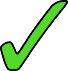 3
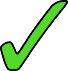 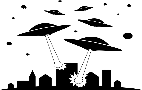 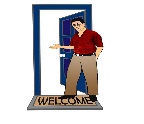 4
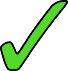 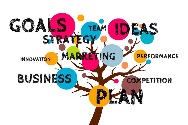 5
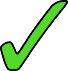 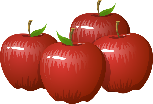 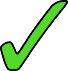 6
7
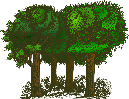 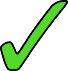 8
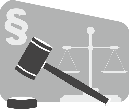 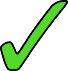 [Speaker Notes: Timing:  7 minutesAim: to distinguish between [a] and [ä] in the aural modality. Transcribe unknown plurals.Procedure:1. Click audio button 1. Students listen and indicate whether they hear [a] or [ä].
2. Click for tick to appear in correct column.
3. Click audio again and students transcribe the word they hear. Hopefully when looking at what they have written, students will recognise the plurals of previously taught singular nouns. 
4. Click to reveal answer – German transcription.
5. Students then write the English meaning.
6. Click to reveal answer – an image will appear at the same time.
7. Repeat for 2 – 4. For 5 – 8, depending on level of the class, possibly only play the audio once, students tick [a] / [ä] and transcribe at the same time. 
8. When all times 1 – 8 have been ‘done’, students read the words aloud with a partner. 

Word frequency (1 is the most frequent word in German): 
Apfel [3491] Fall [188]  Plan [955]Source:  Jones, R.L. & Tschirner, E. (2019). A frequency dictionary of German: core vocabulary for learners. Routledge]
hören / schreiben
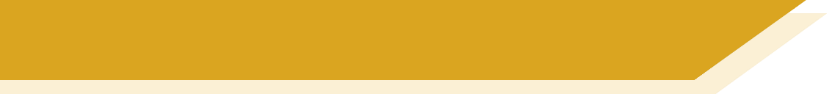 Phonetik
Person A liest die Wörter, Person B schreibt auf. Dann tauscht die Rollen.
6 Wörter – Person A liest:
6 Wörter – Person B liest:
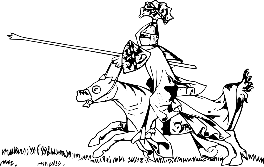 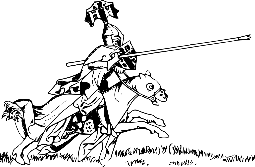 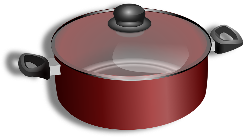 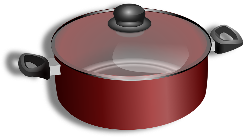 1. Töpfe
1. Lanzen
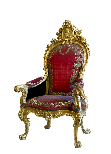 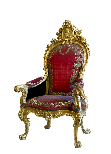 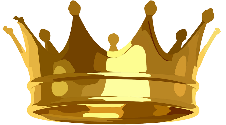 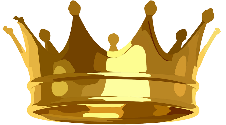 2. Kronen
2. Throne
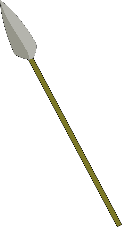 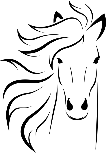 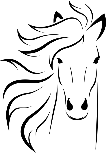 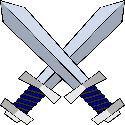 3. Waffen
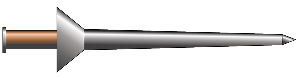 3. Rösser
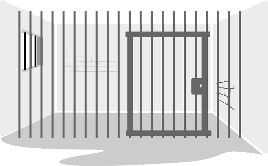 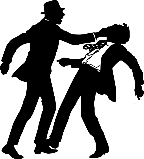 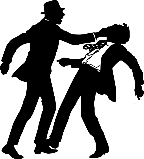 4. Stäbe
4. Kämpfe
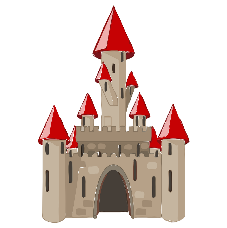 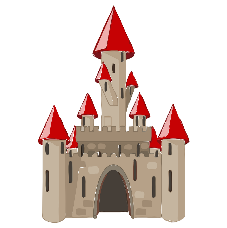 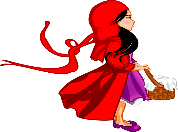 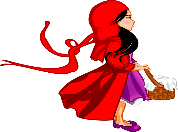 5. Wassergräben
5. Gewänder
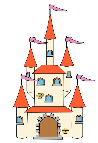 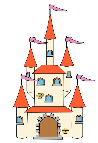 6. Köpfe
6. Schlösser
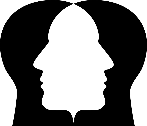 [Speaker Notes: Timing: 5 minutesAim: to read aloud to practise spoken production of a, ä, o, ö.Procedure:1. Partner B turns away from the board.
2. Click to make the words and images appear for Person A to read out. Person B writes down what Person A says.
3. When all 6 words have been read and transcribed, Person B turns back to the board, and together with Person A, checks their spelling.
4. Students work out meaning of the words using the images as clues – they may need help with this. 
5. Swap roles and follow procedure 1 – 5 for the second set of six words. 


Word frequency of unknown words (1 is the most frequent word in German): Lanze [>5009] Thron [>5009] [4962] Ross [>5009] Kampf [867] Gewand [>5009] Topf [4136] Krone [3743] Waffe [1625] Stab [>5009] Wassergraben [>5009]]